Министерство образования Республики Мордовия
Портфолио
Гарина Юлия Геннадьевна
воспитатель МАДОУ «Детский сад № 104»
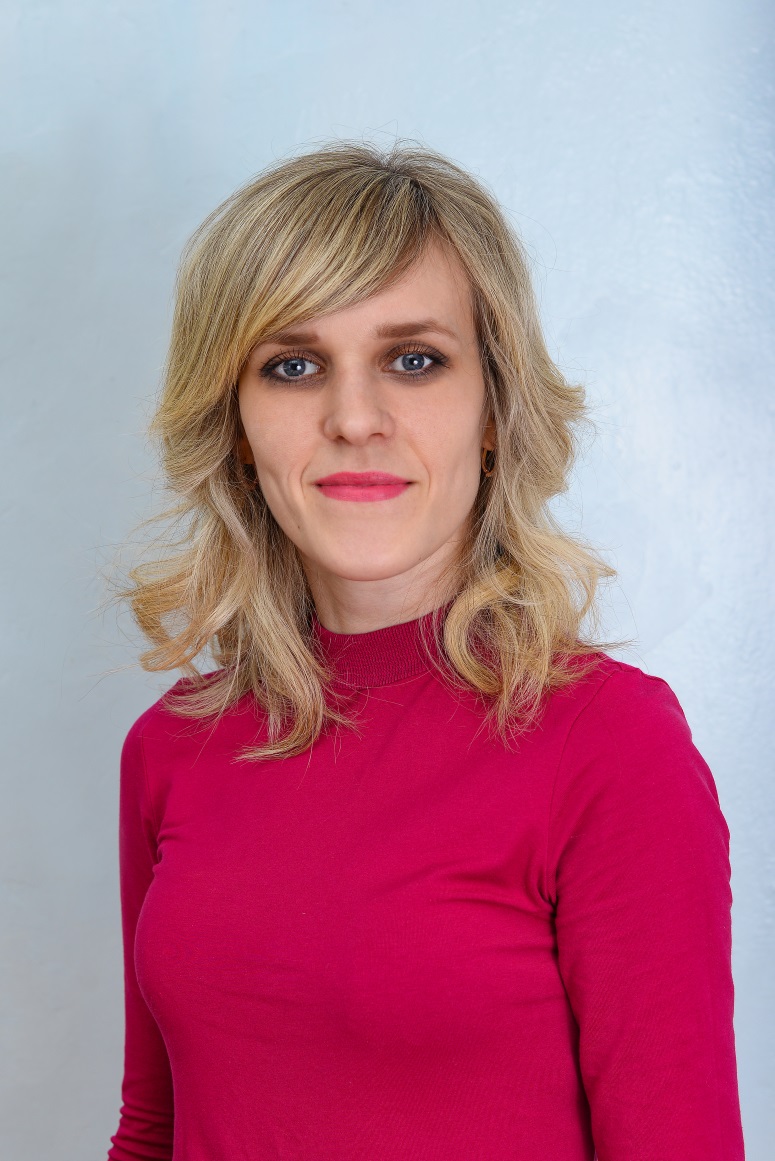 Профессиональное образование: высшее,    ГБОУ ВПО «МГУ им. Н.П. Огарева»
Специальность: «Социальная работа»
Квалификация: Специалист по социальной работе
Диплом: ВСГ 4352593
Дата выдачи: 01.06.2010  г.
Профессиональная переподготовка:
ФГБОУ ВПО «МГПИ им. М.Е. Евсевьева»
Квалификация: «Воспитатель»
Диплом: 132407203828
Дата выдачи: 01.10.2018 г.
Общий трудовой стаж: 17 лет.
Стаж педагогической работы: 6 лет.
В данном учреждении: 5 лет.
Занимаемая должность: воспитатель
Квалификационная категория: -
Педагогический опыт                                                                                         воспитателя                         Гариной Юлии Геннадьевны 
представлен на сайте:
https://ds104sar.schoolrm.ru/sveden/employees/11248/404344/
Участие в инновационной                                      (экспериментальной) деятельности
Муниципальный уровень
инновационная деятельность МАДОУ «Детский сад №104 комбинированного вида»
«Формирование познавательной активности детей дошкольного возраста в процессе организации исследовательской деятельности в детских мини-лабораториях», 2017-2022 г.
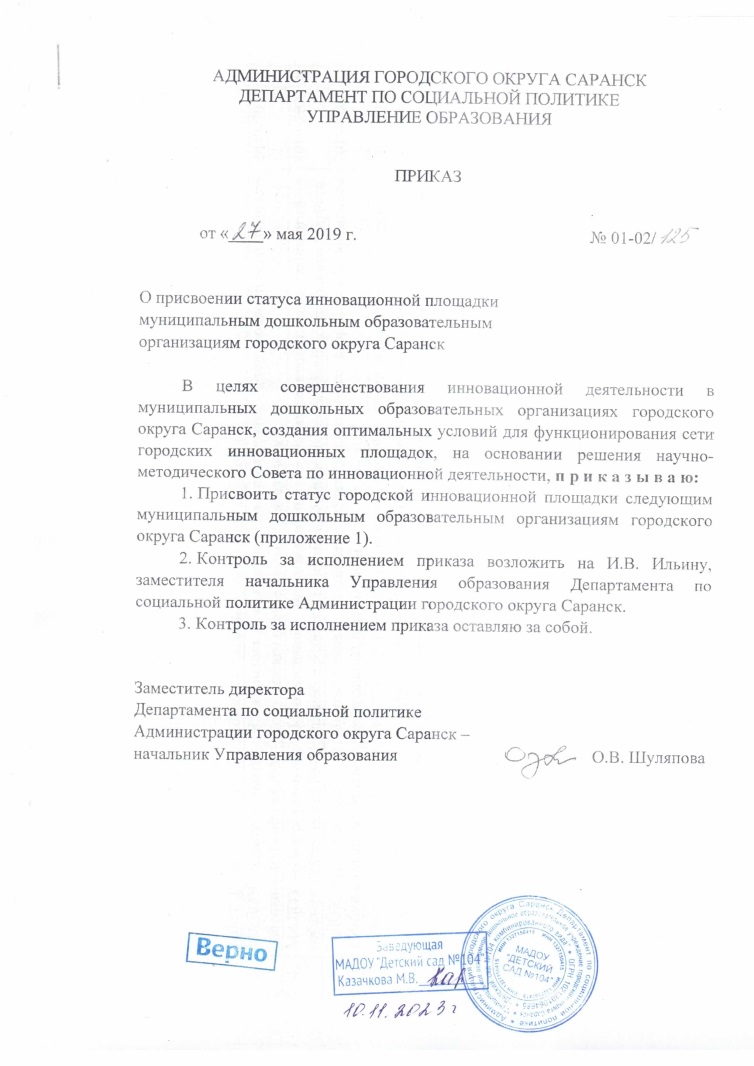 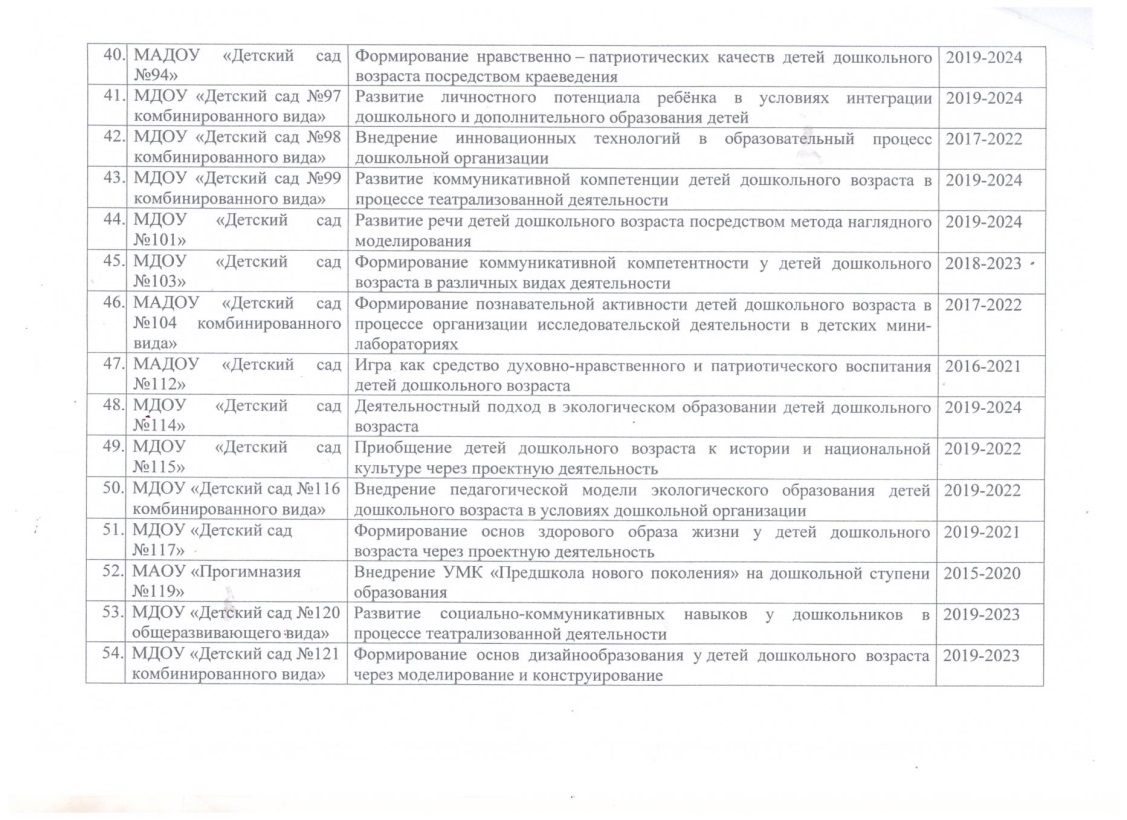 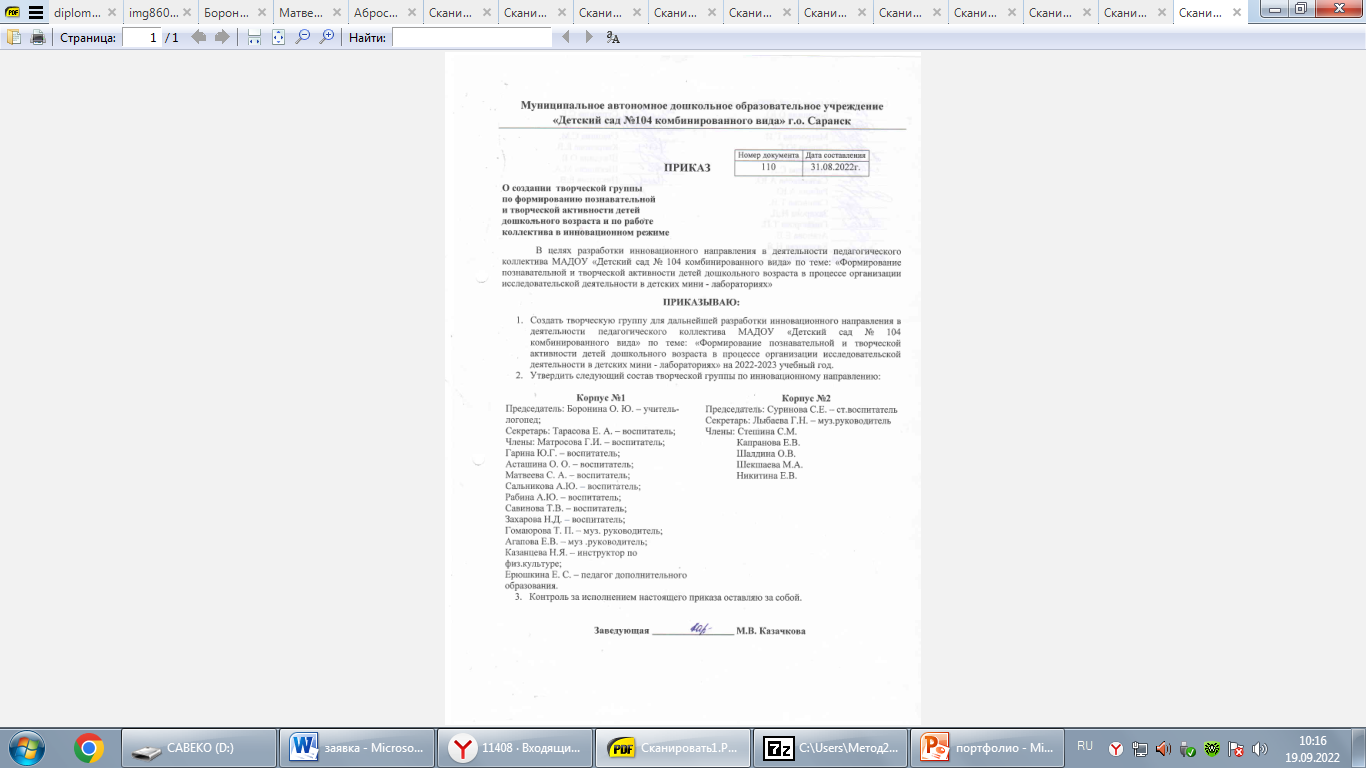 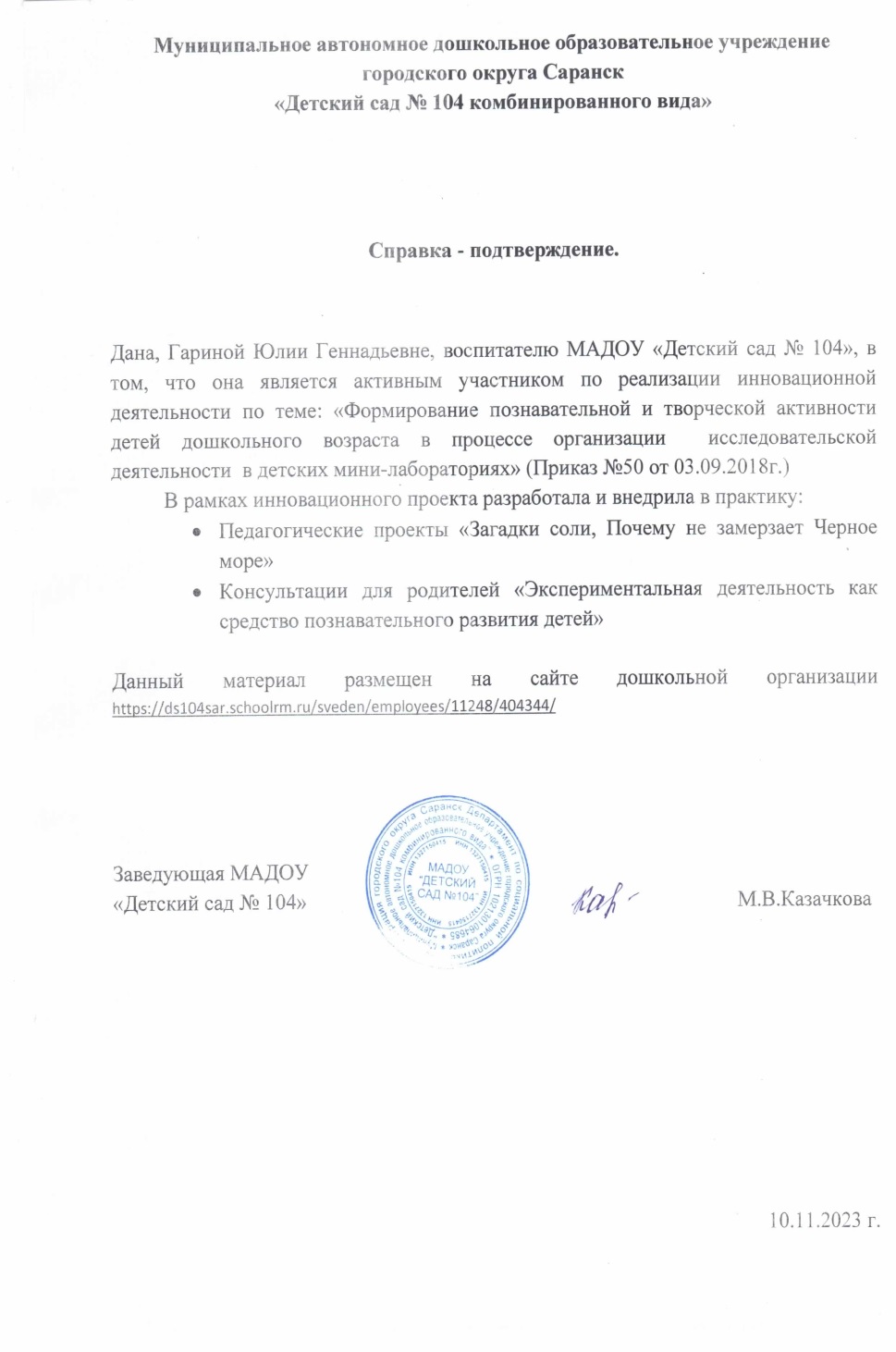 Наличие публикаций
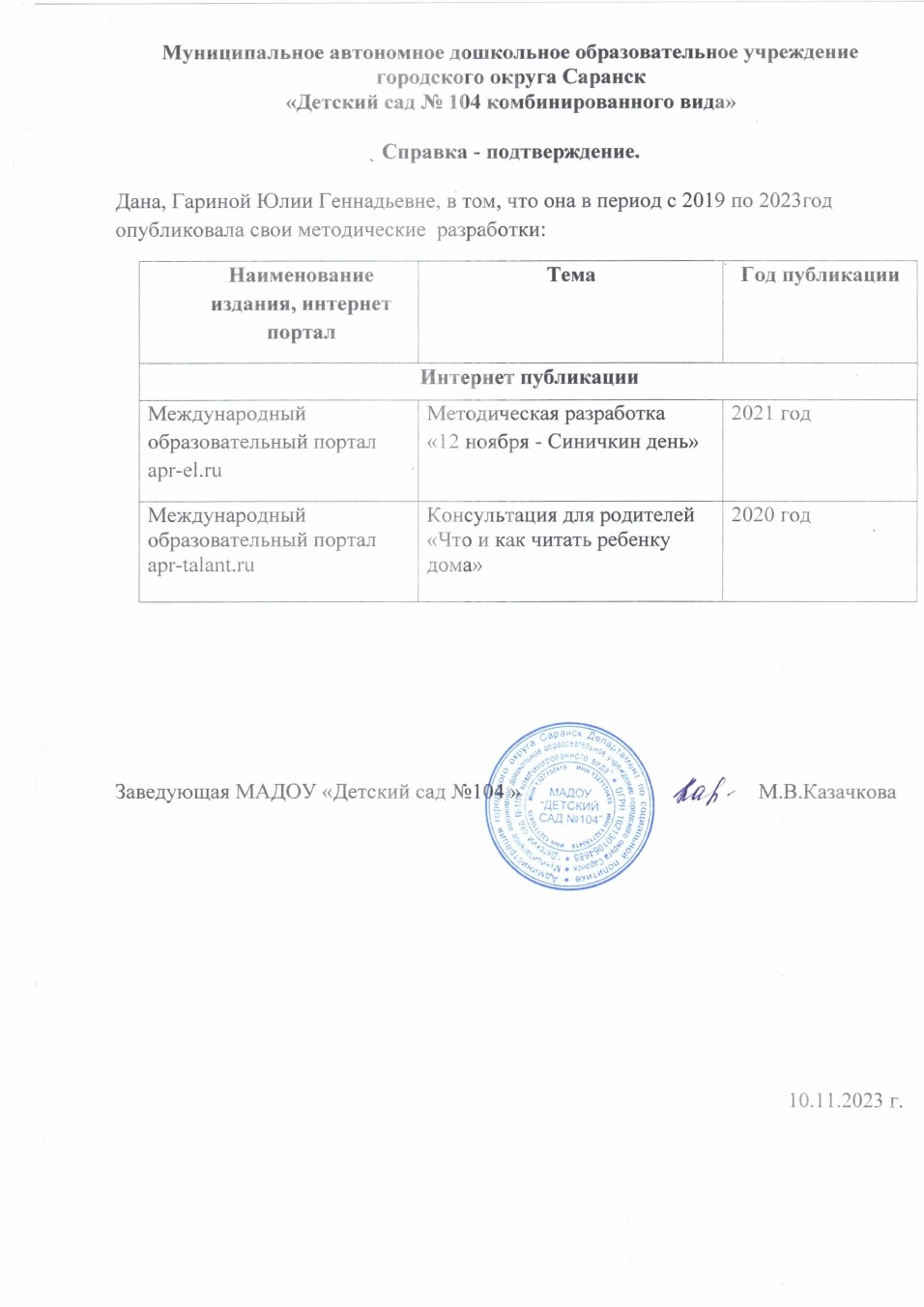 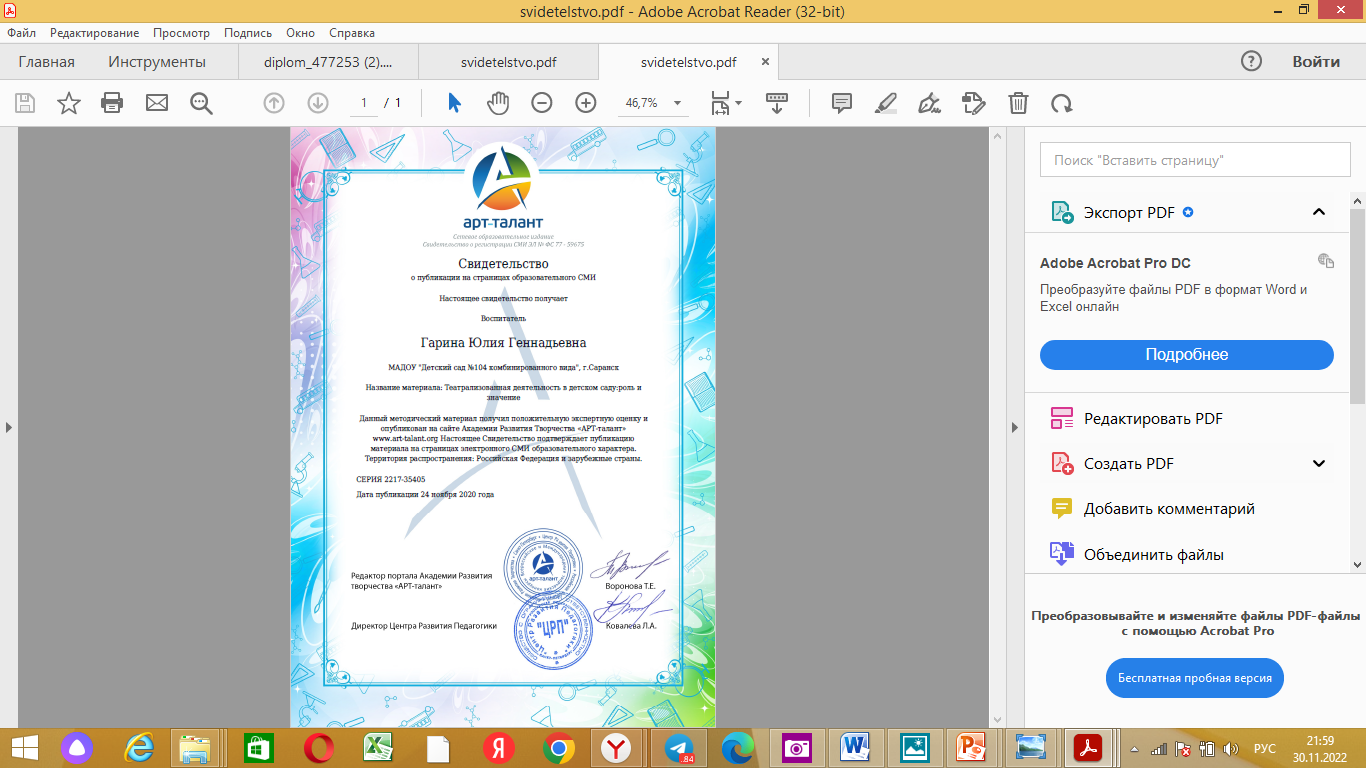 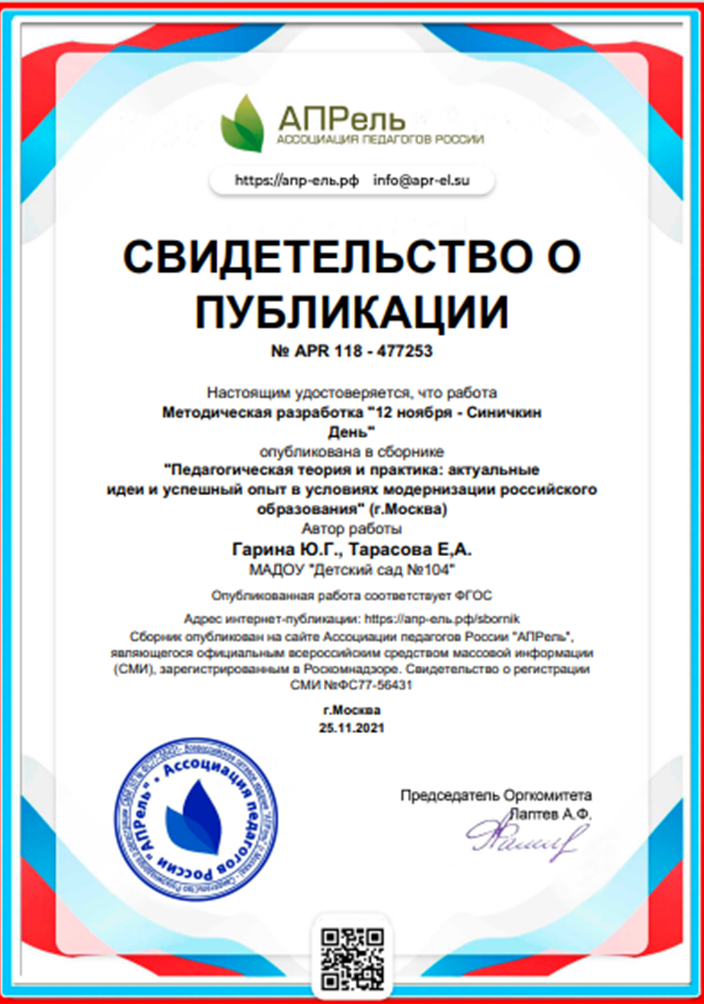 Результаты участия воспитанников в: конкурсах; выставках; турнирах; соревнованиях; акциях; фестивалях.
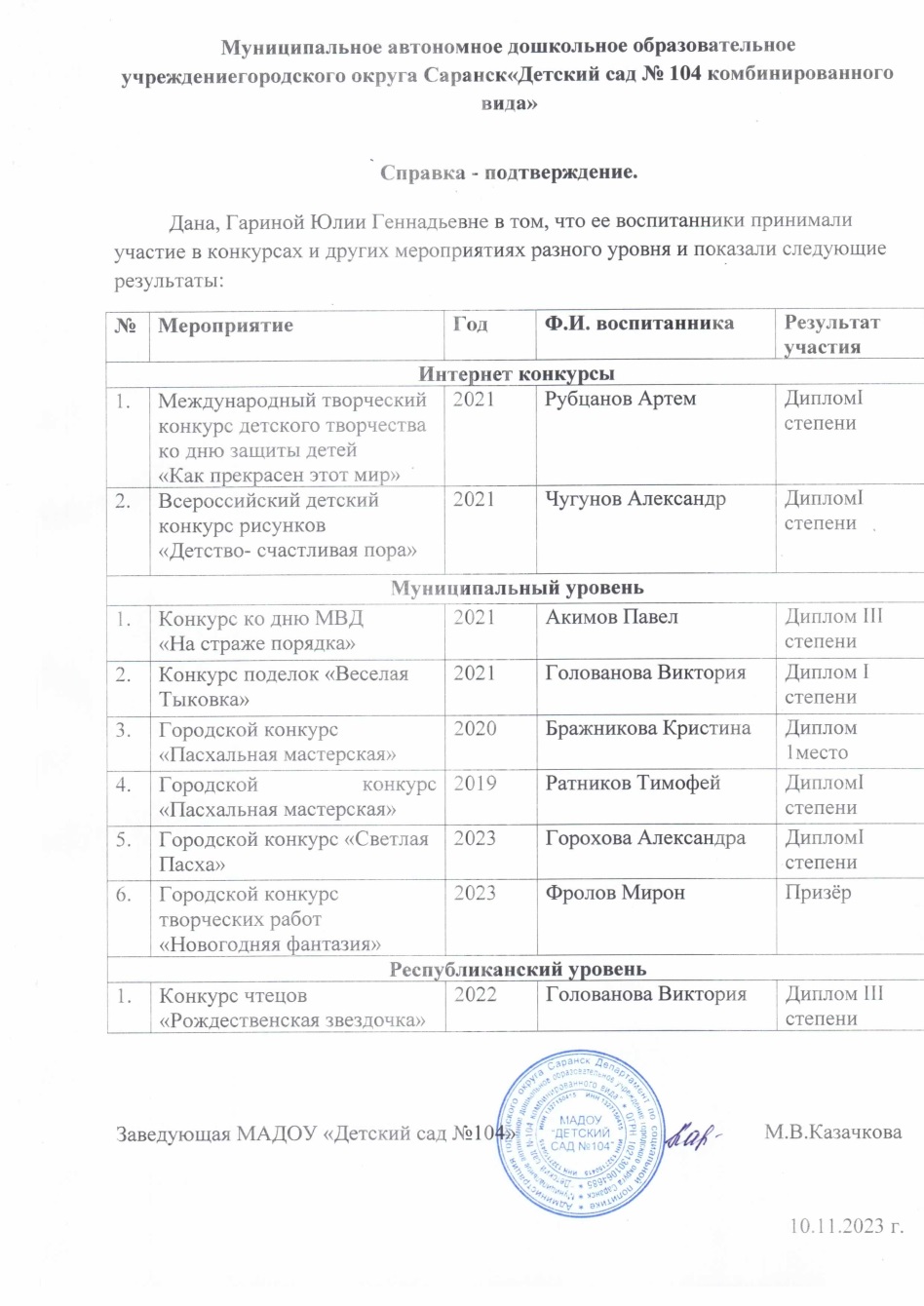 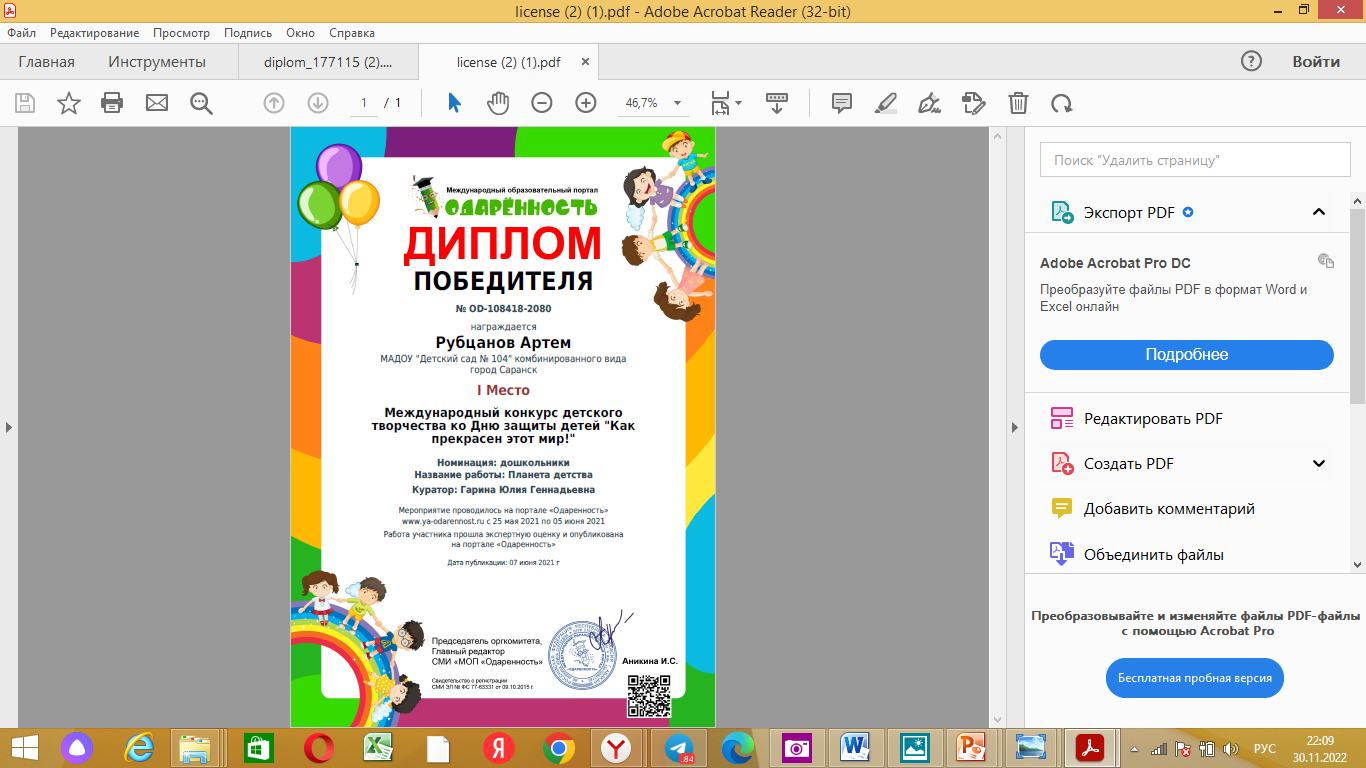 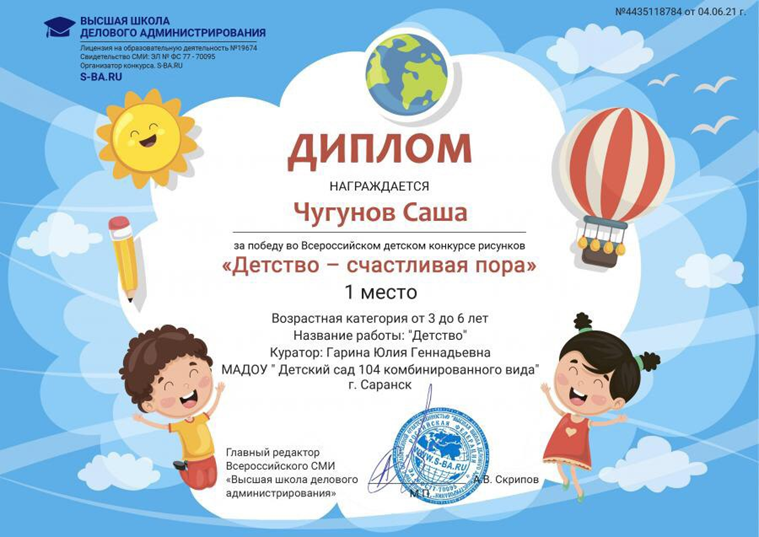 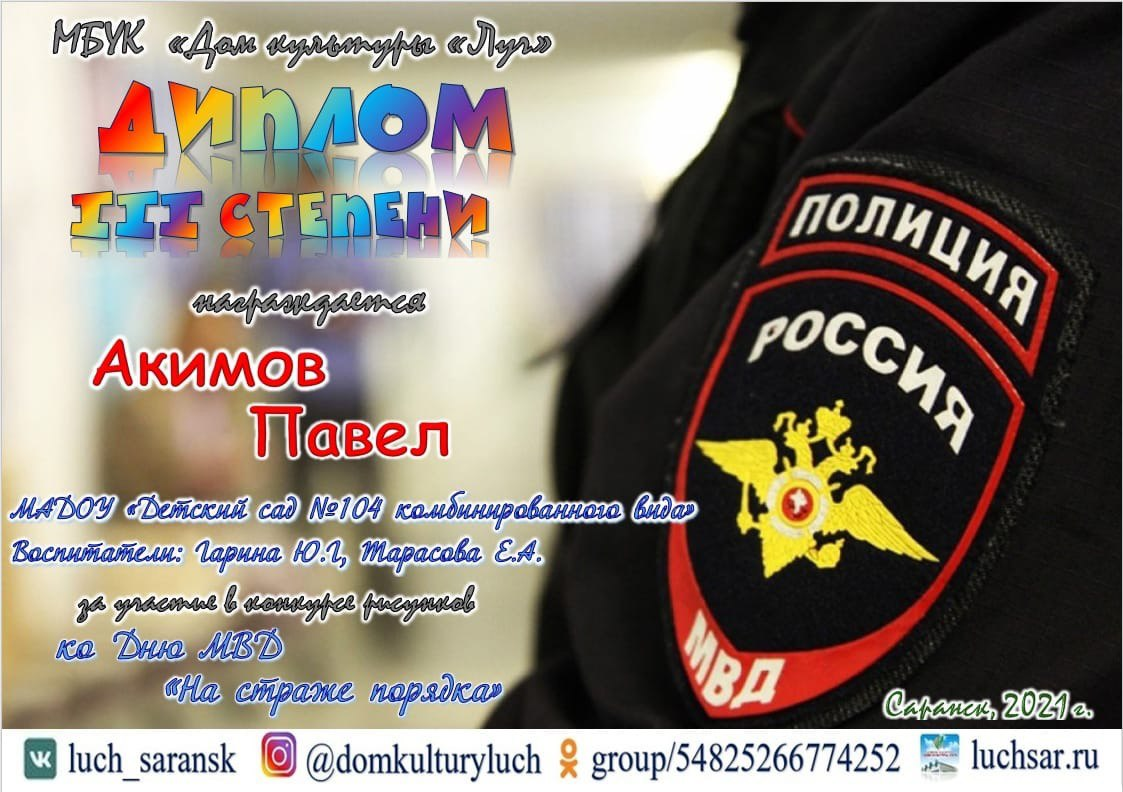 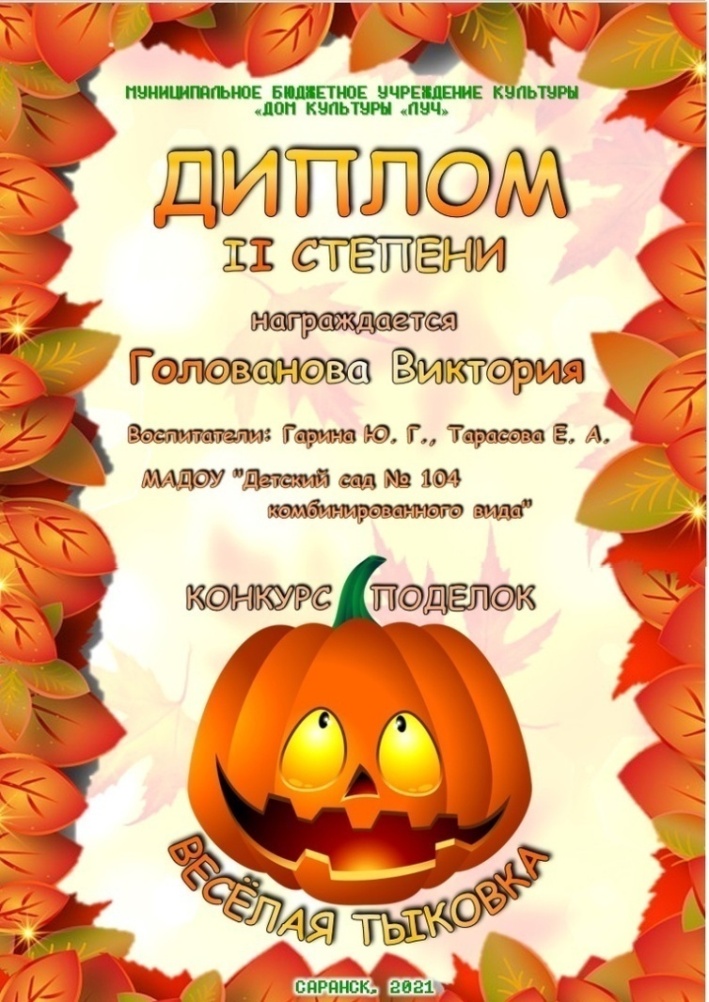 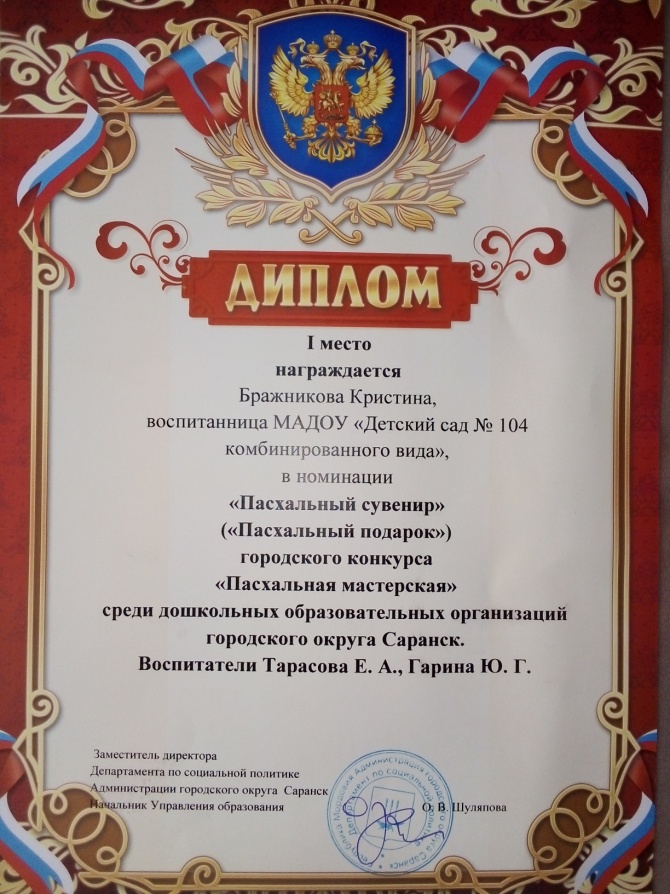 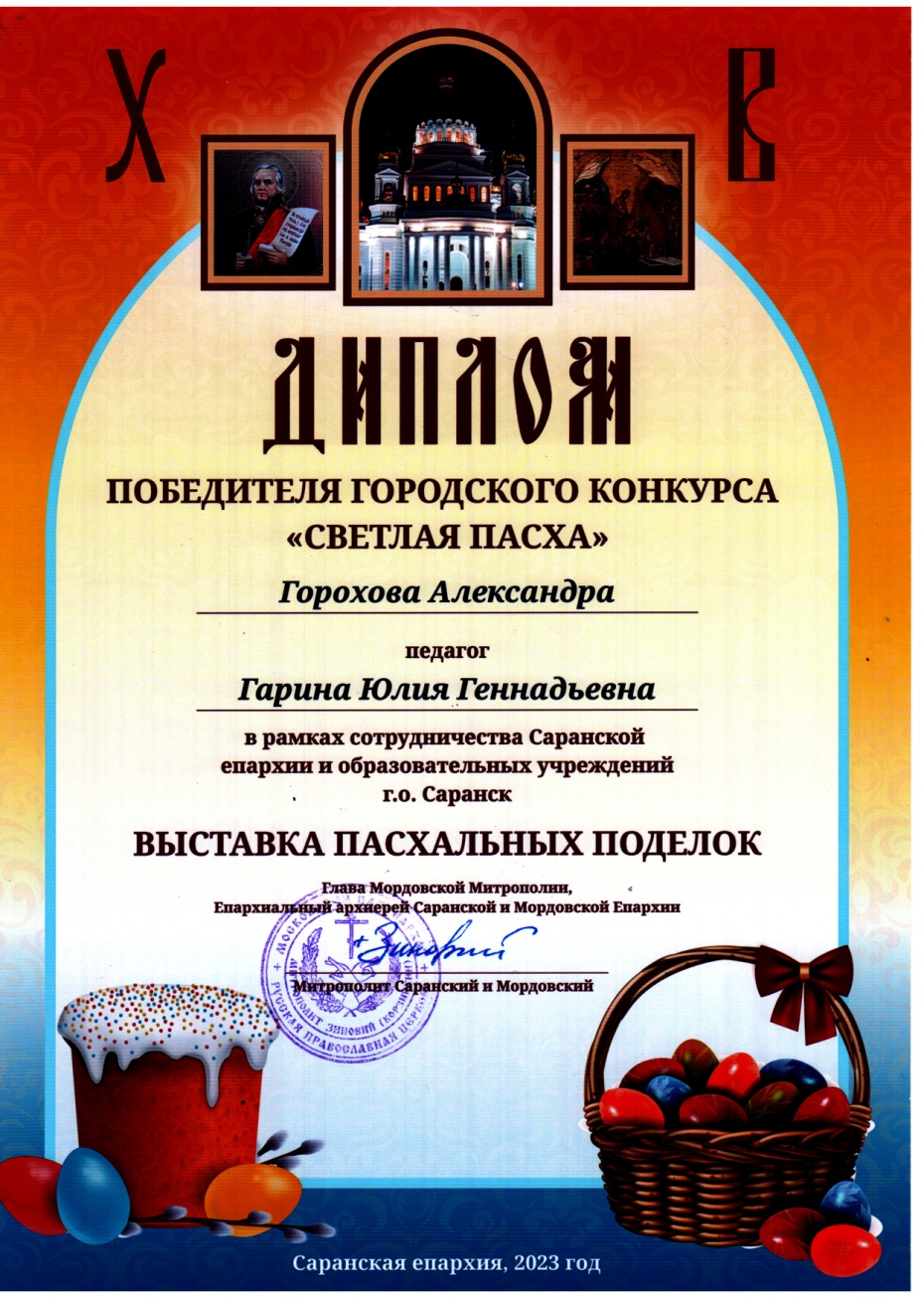 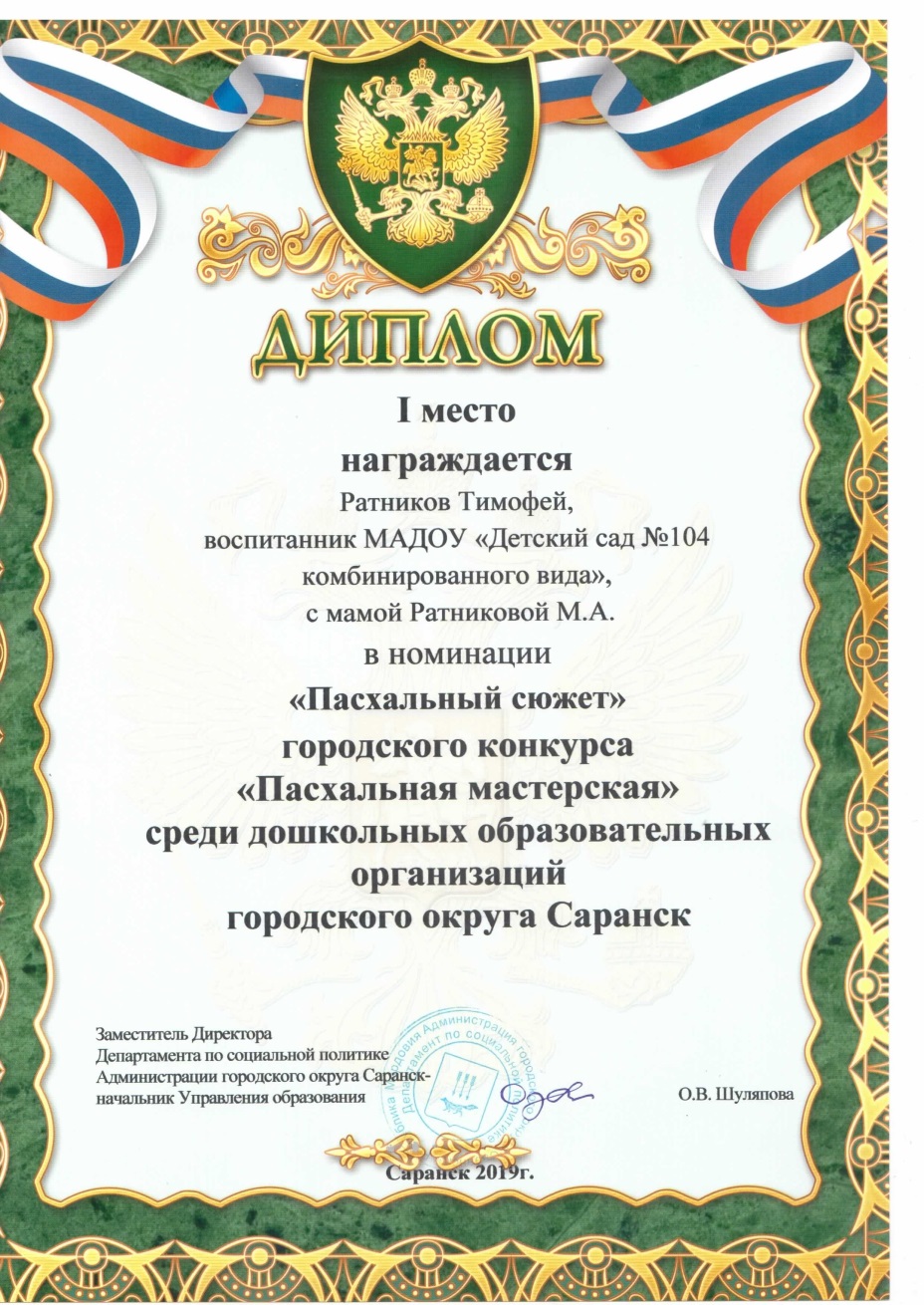 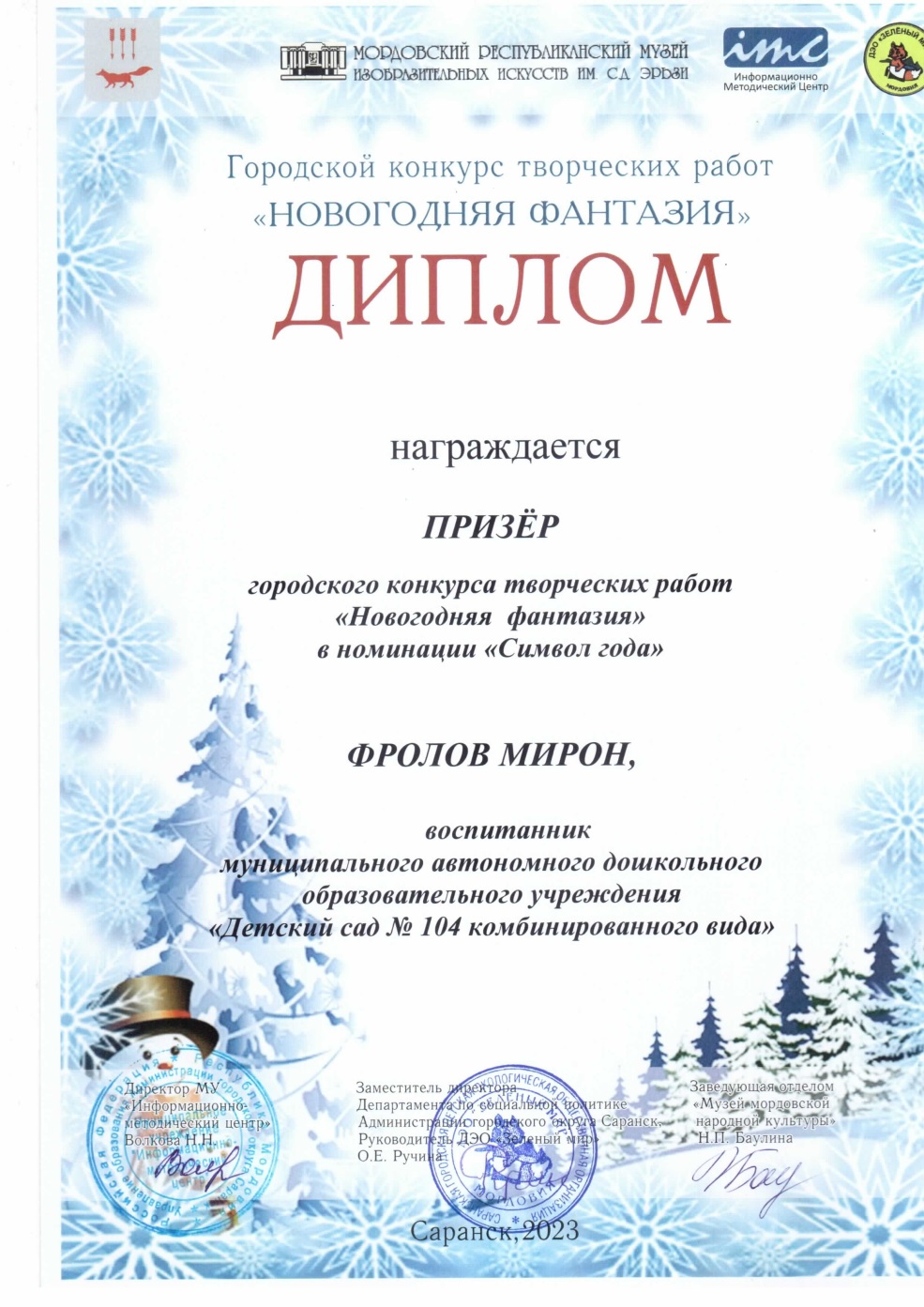 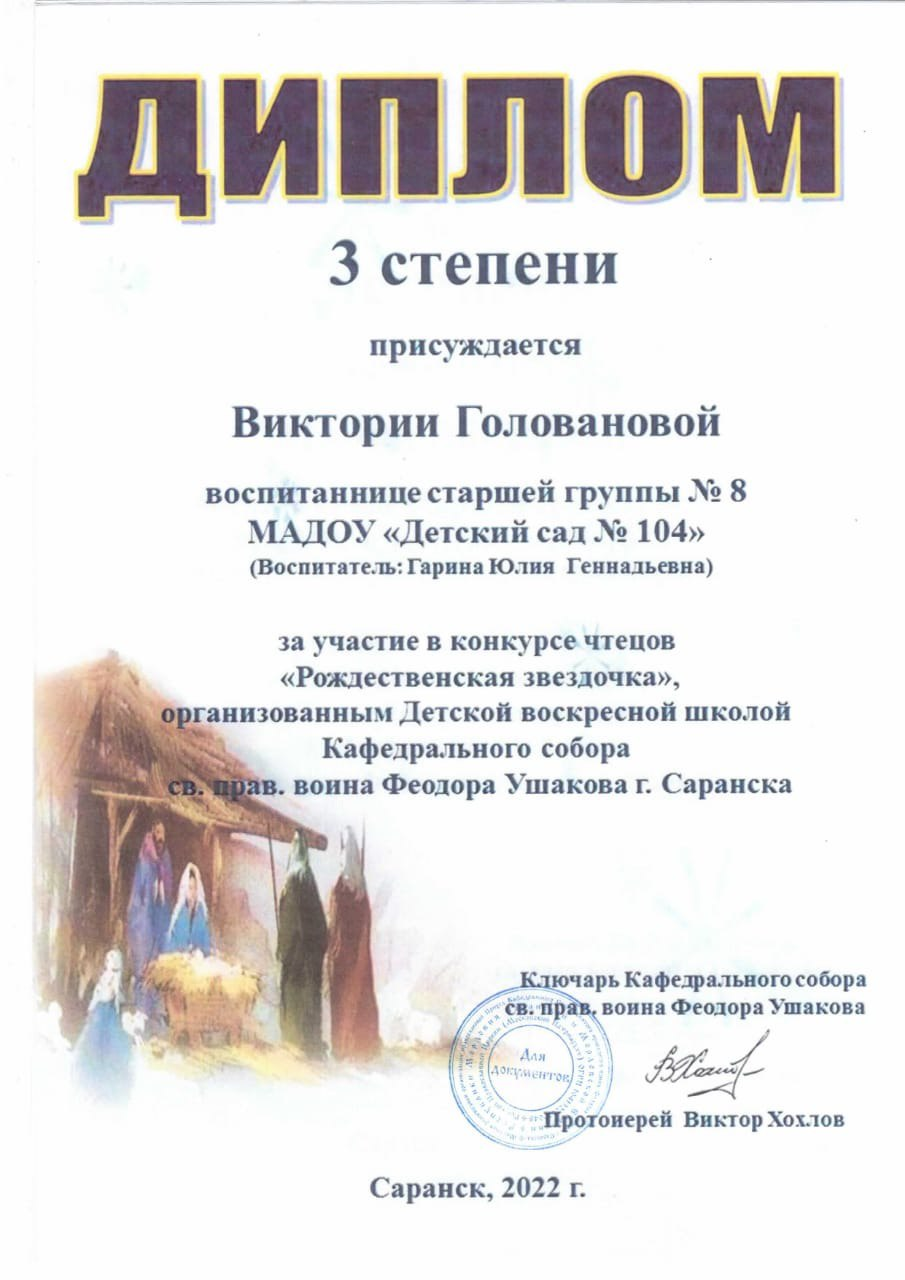 Выступления на заседаниях методических советов, научно-практических конференциях, педагогических чтениях , семинарах, секциях , форумах
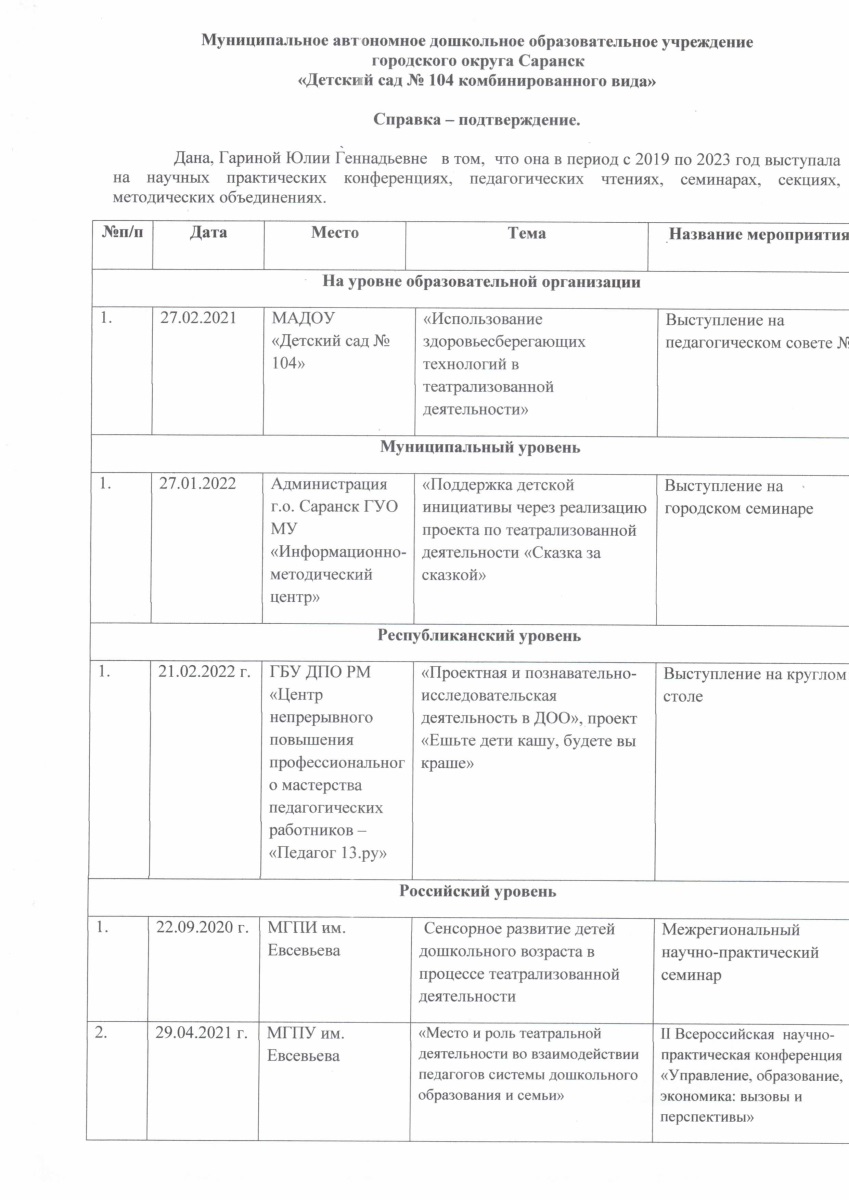 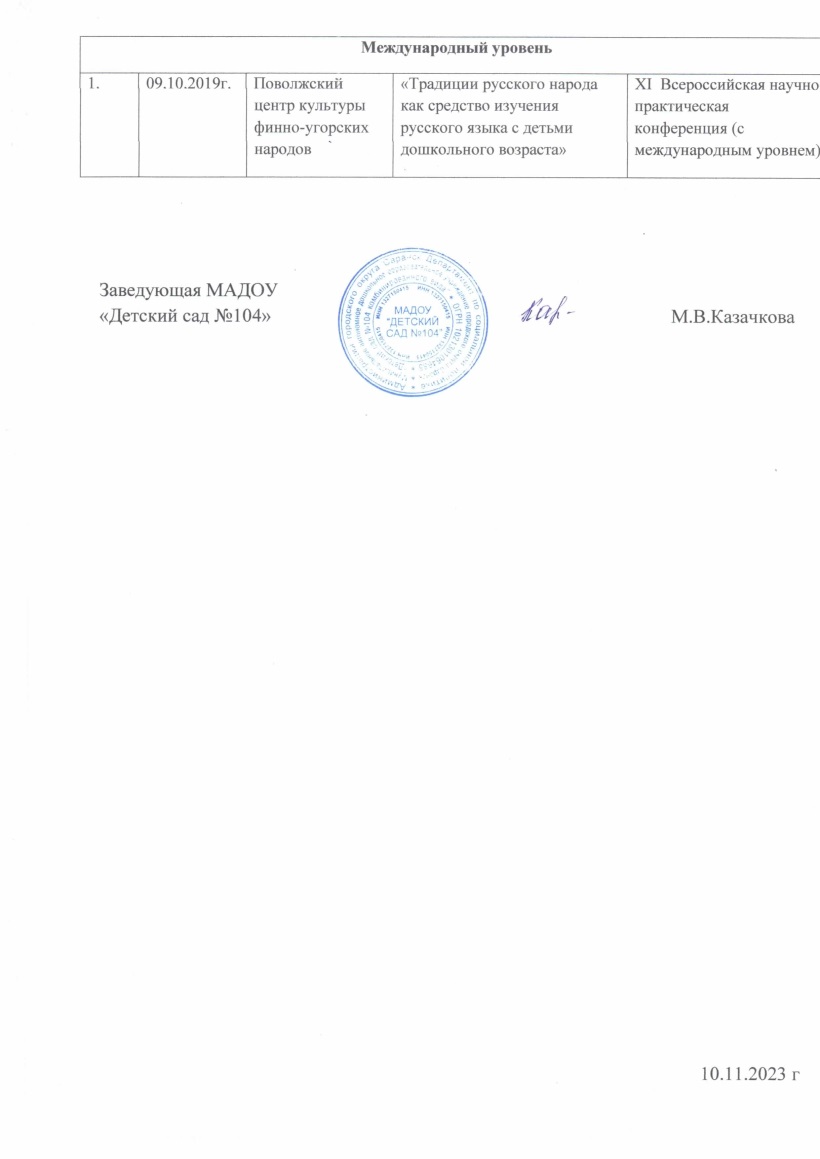 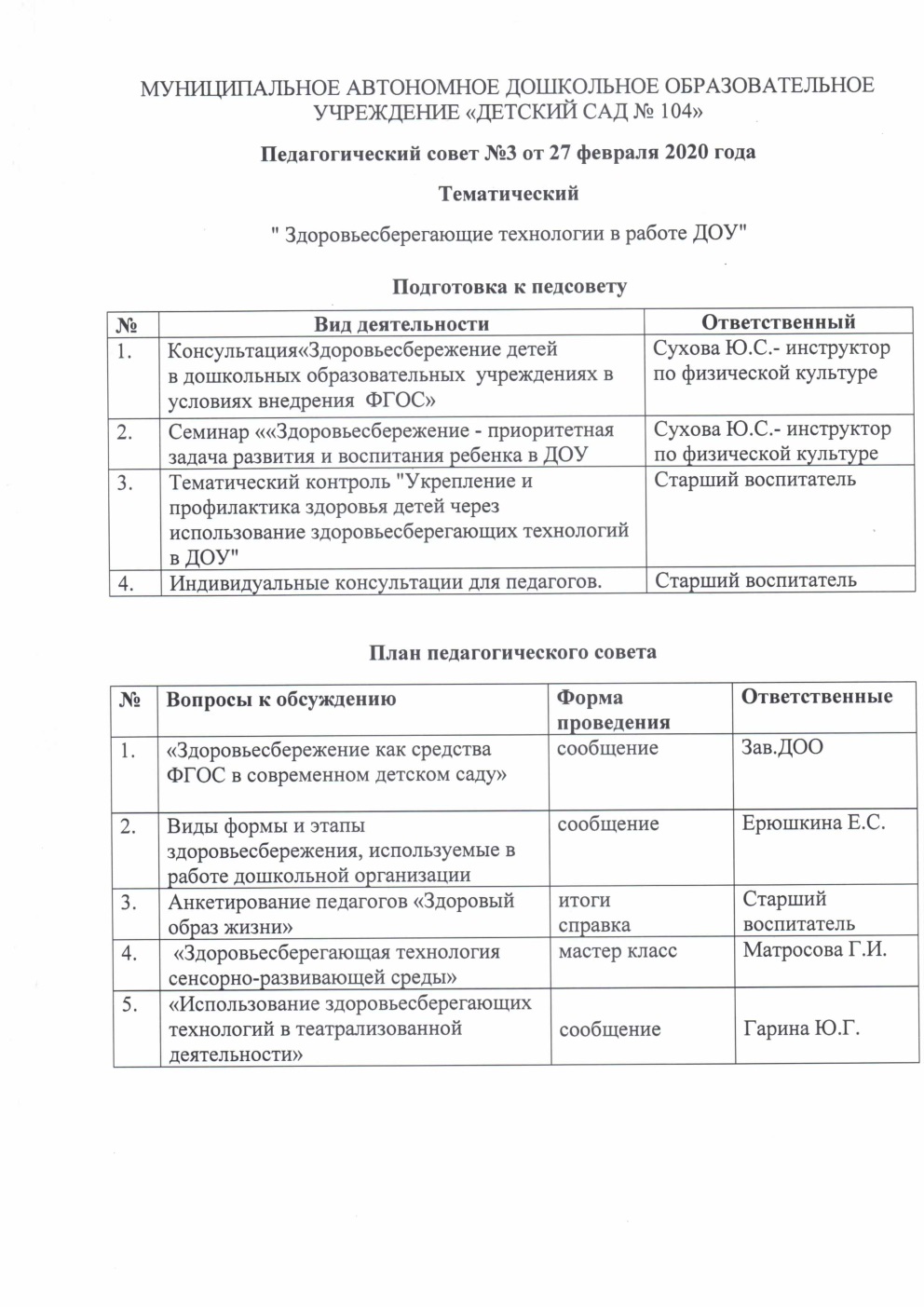 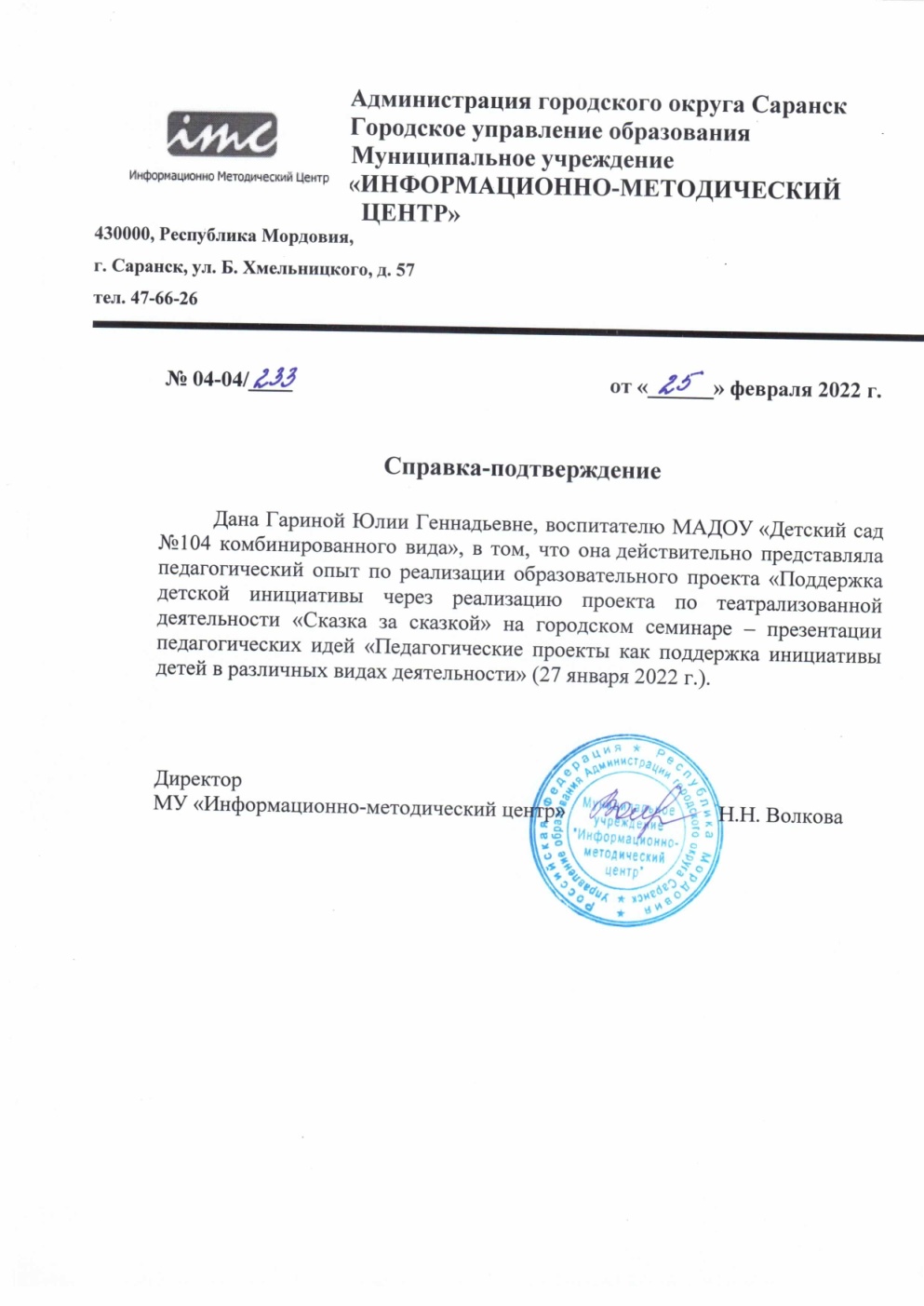 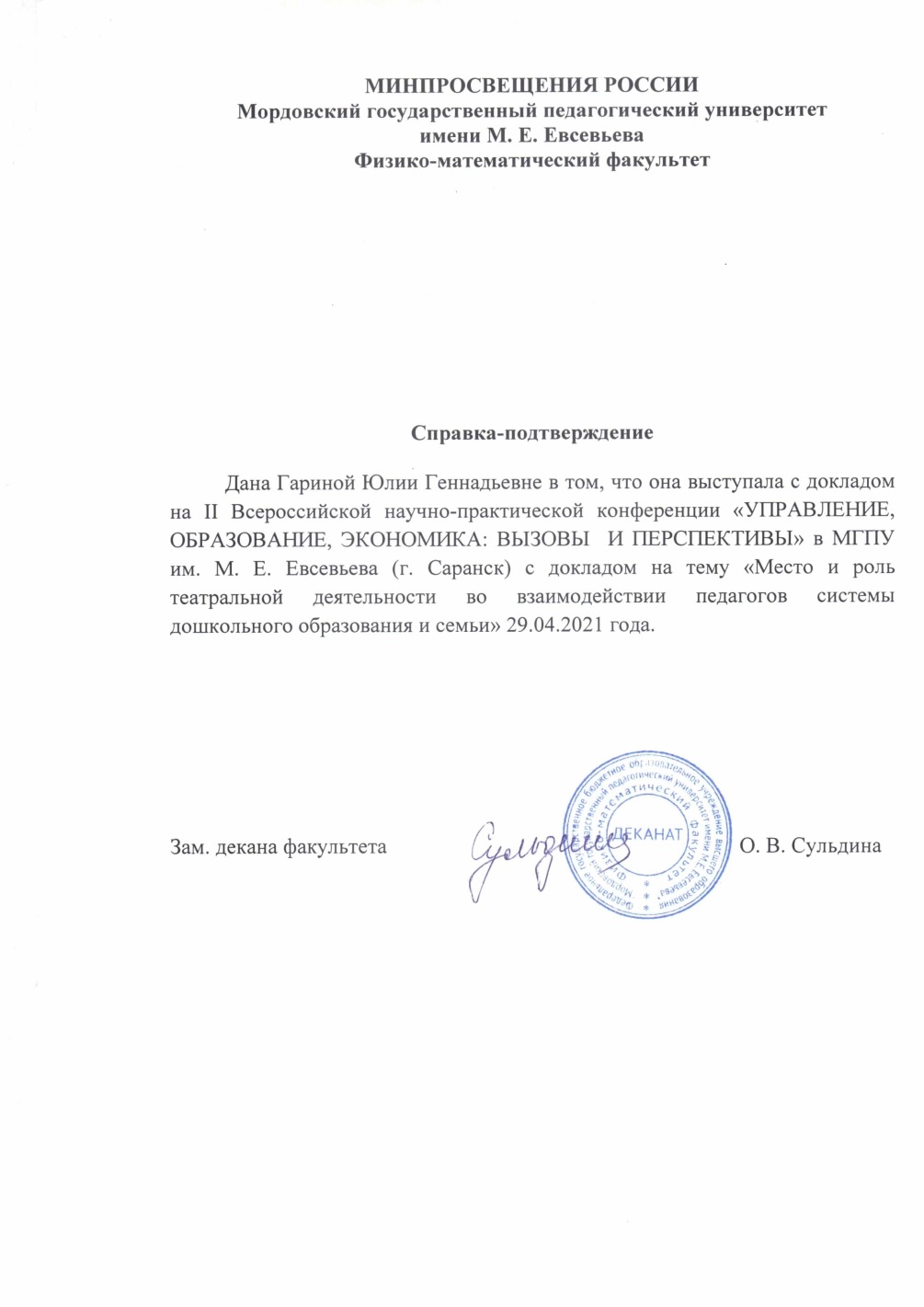 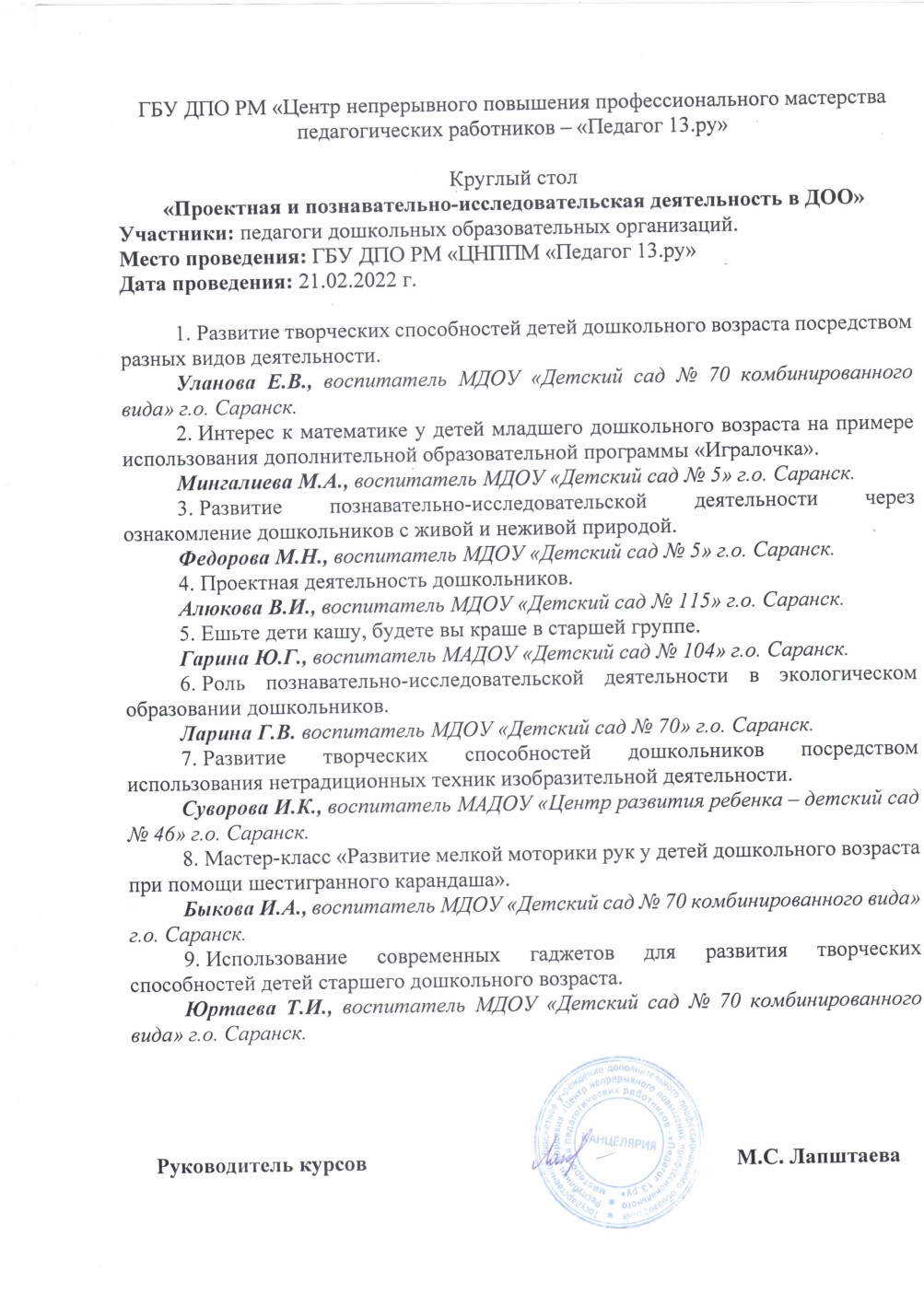 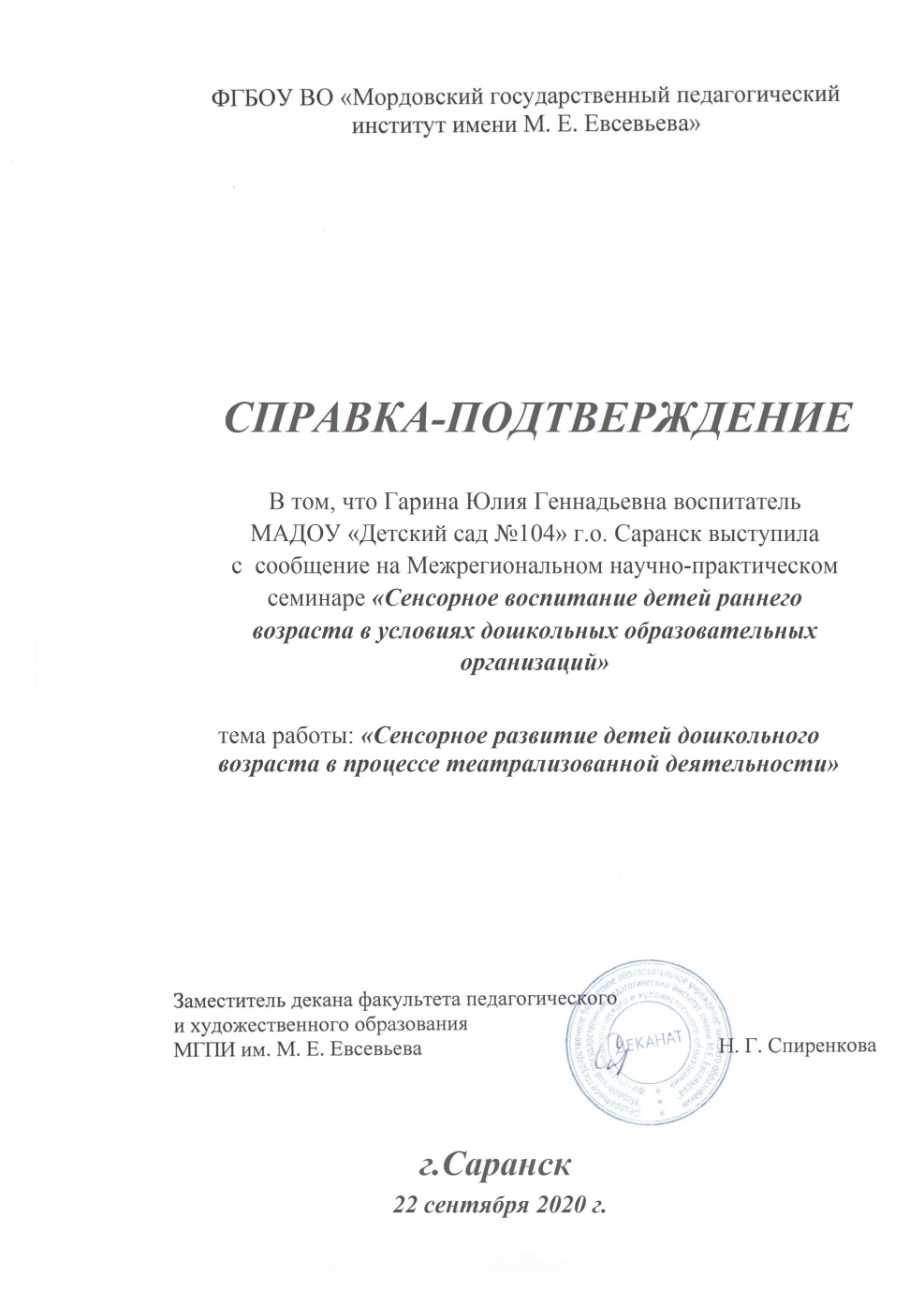 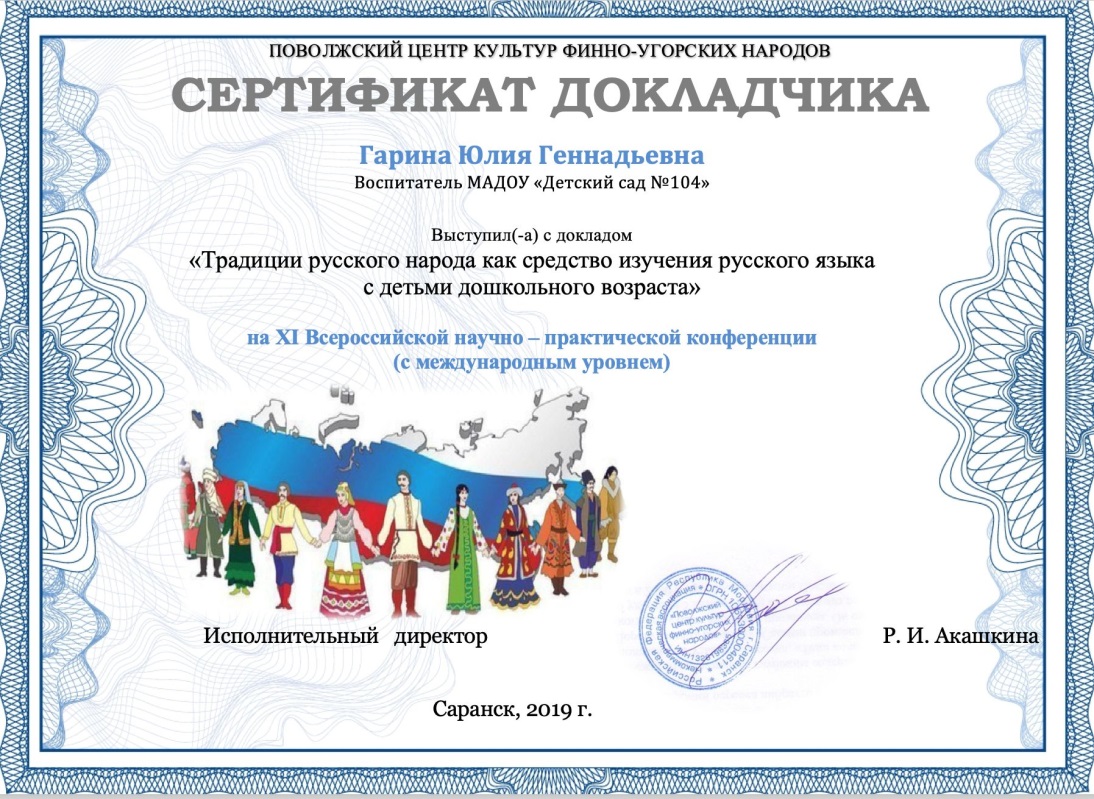 Проведение открытых занятий  
мастер-классов, мероприятий
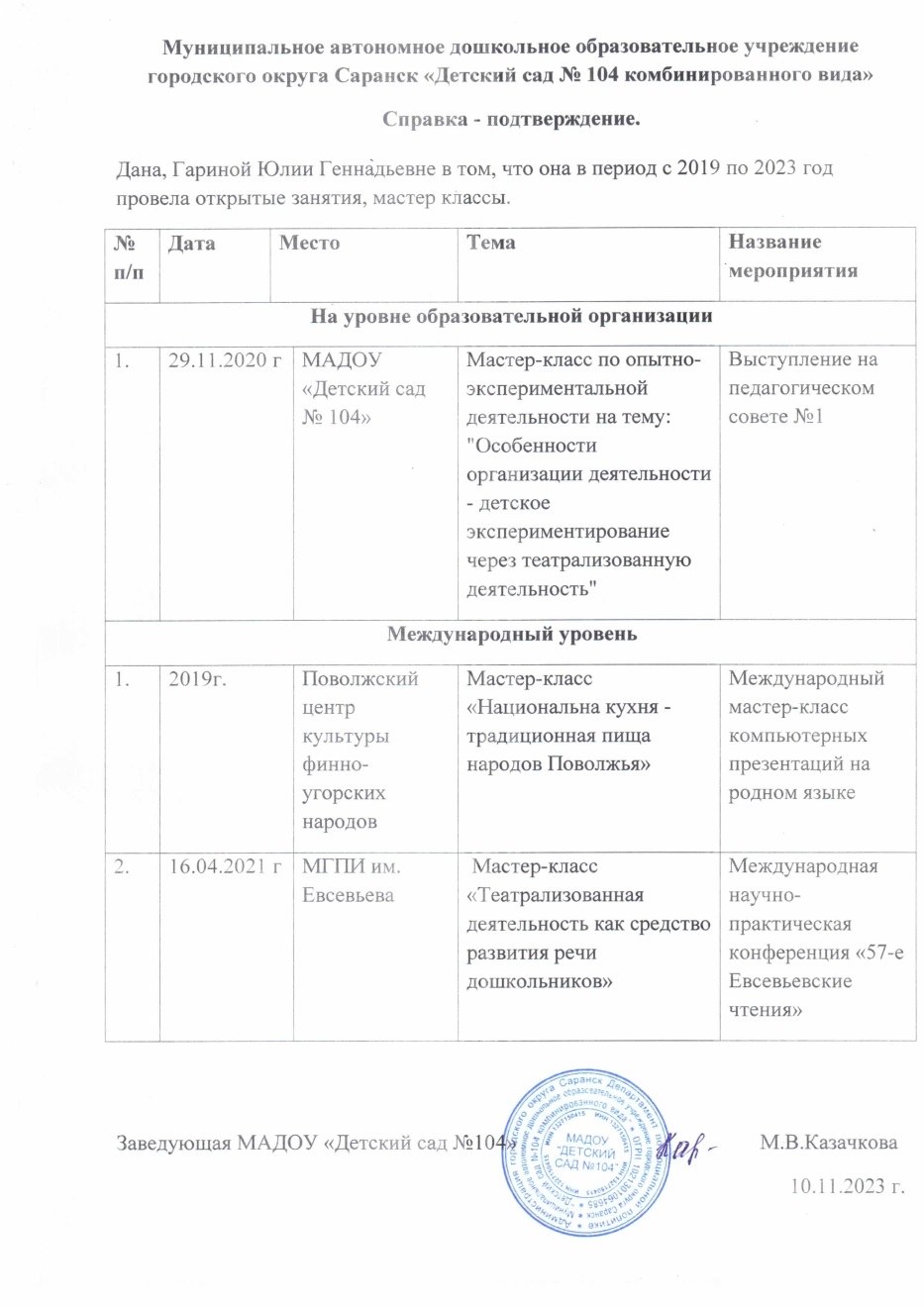 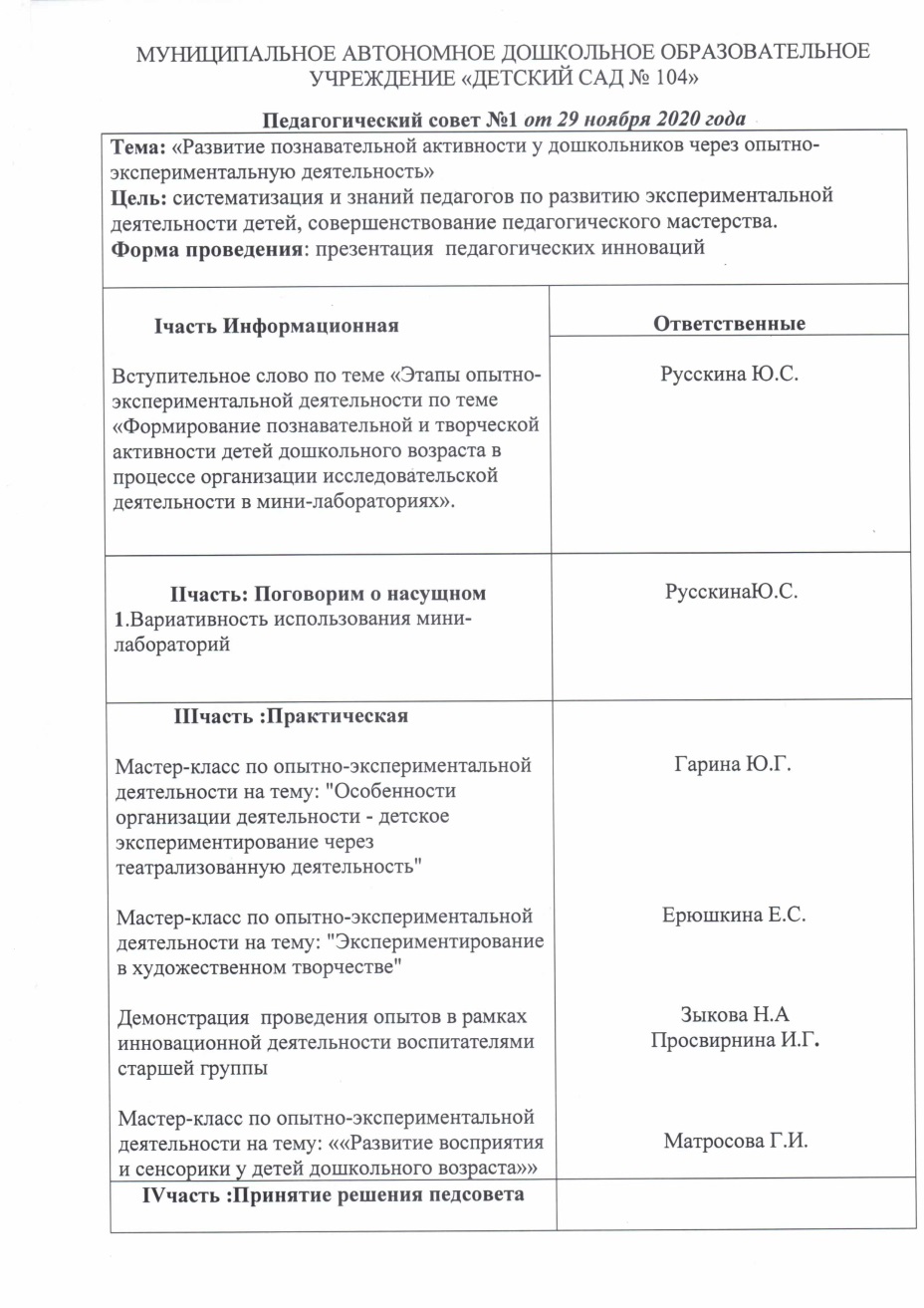 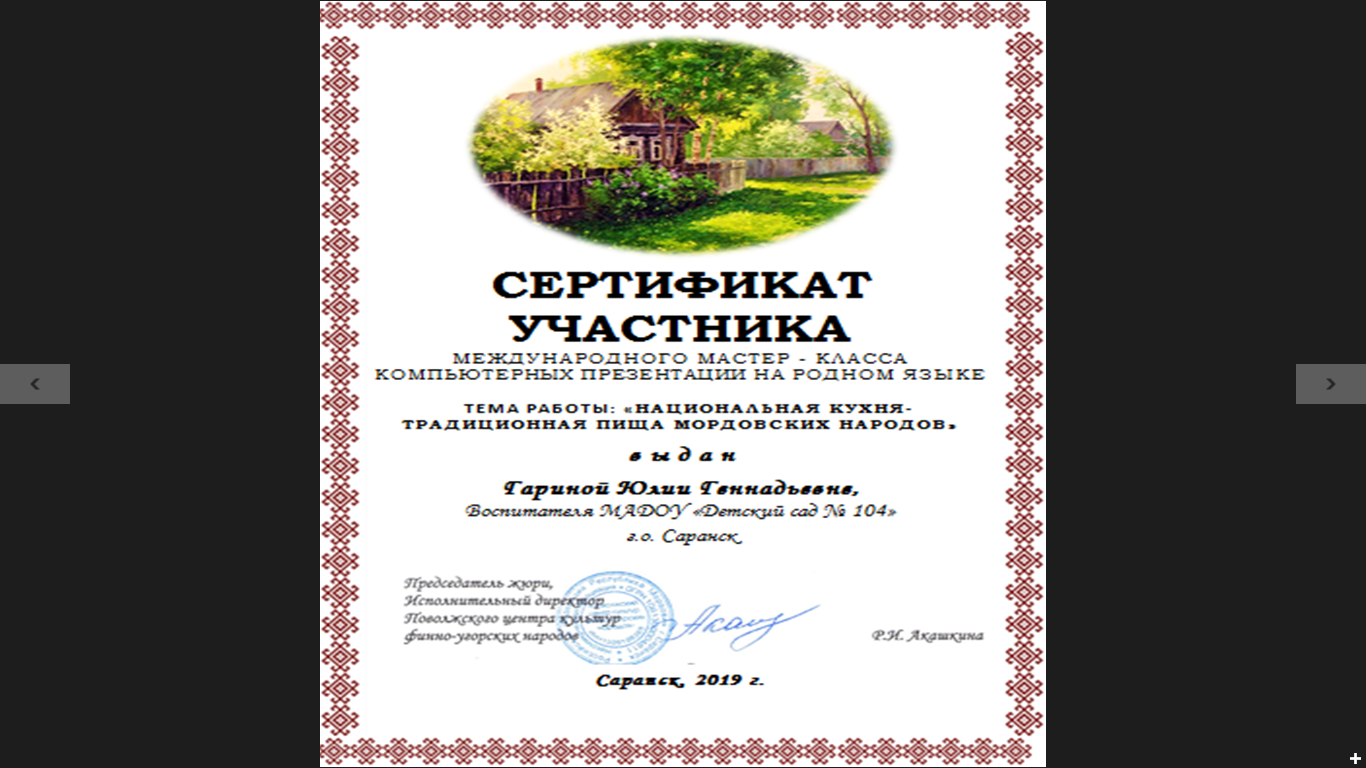 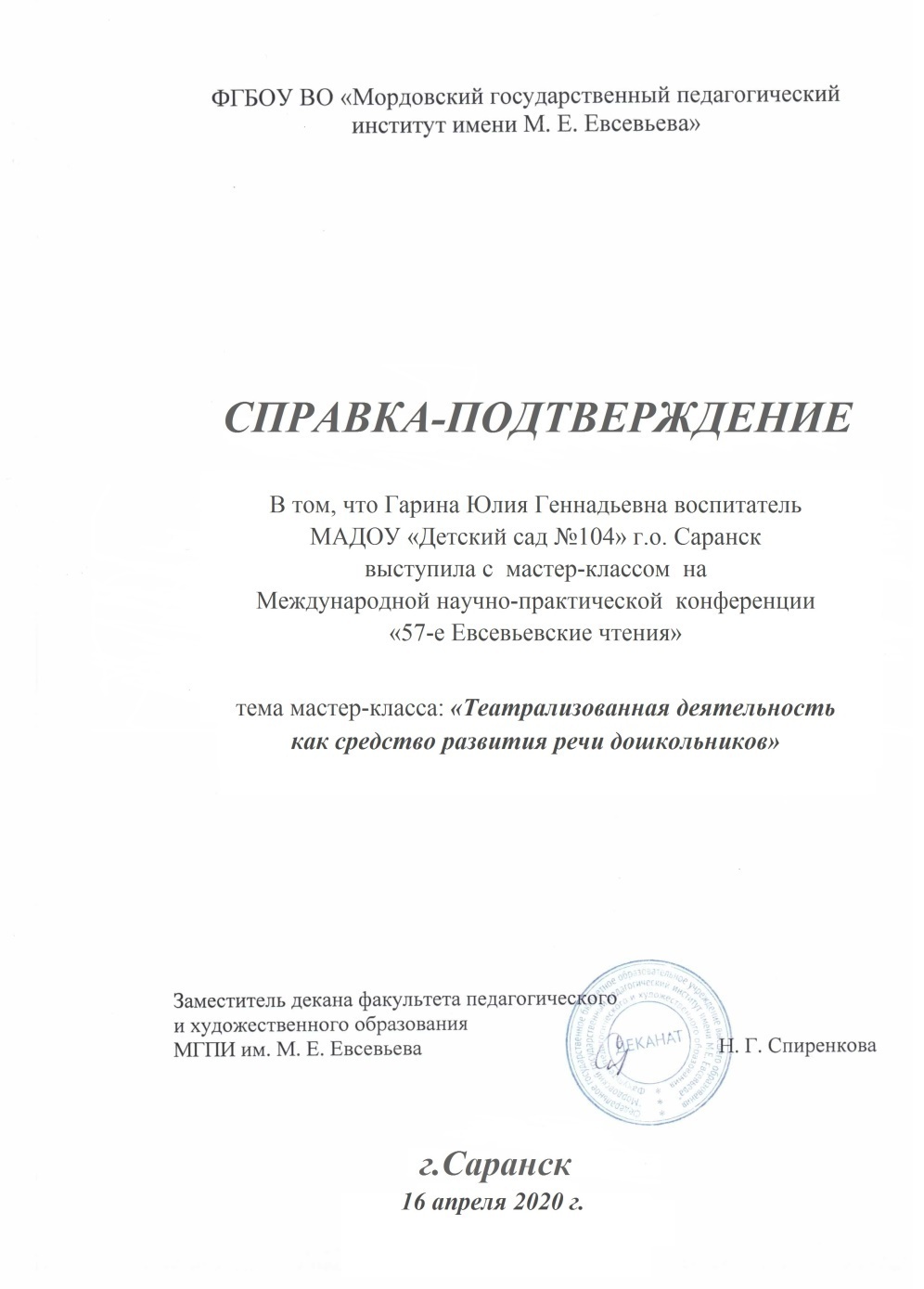 Общественно-педагогическая активность педагога: участие в комиссиях, педагогических сообществах
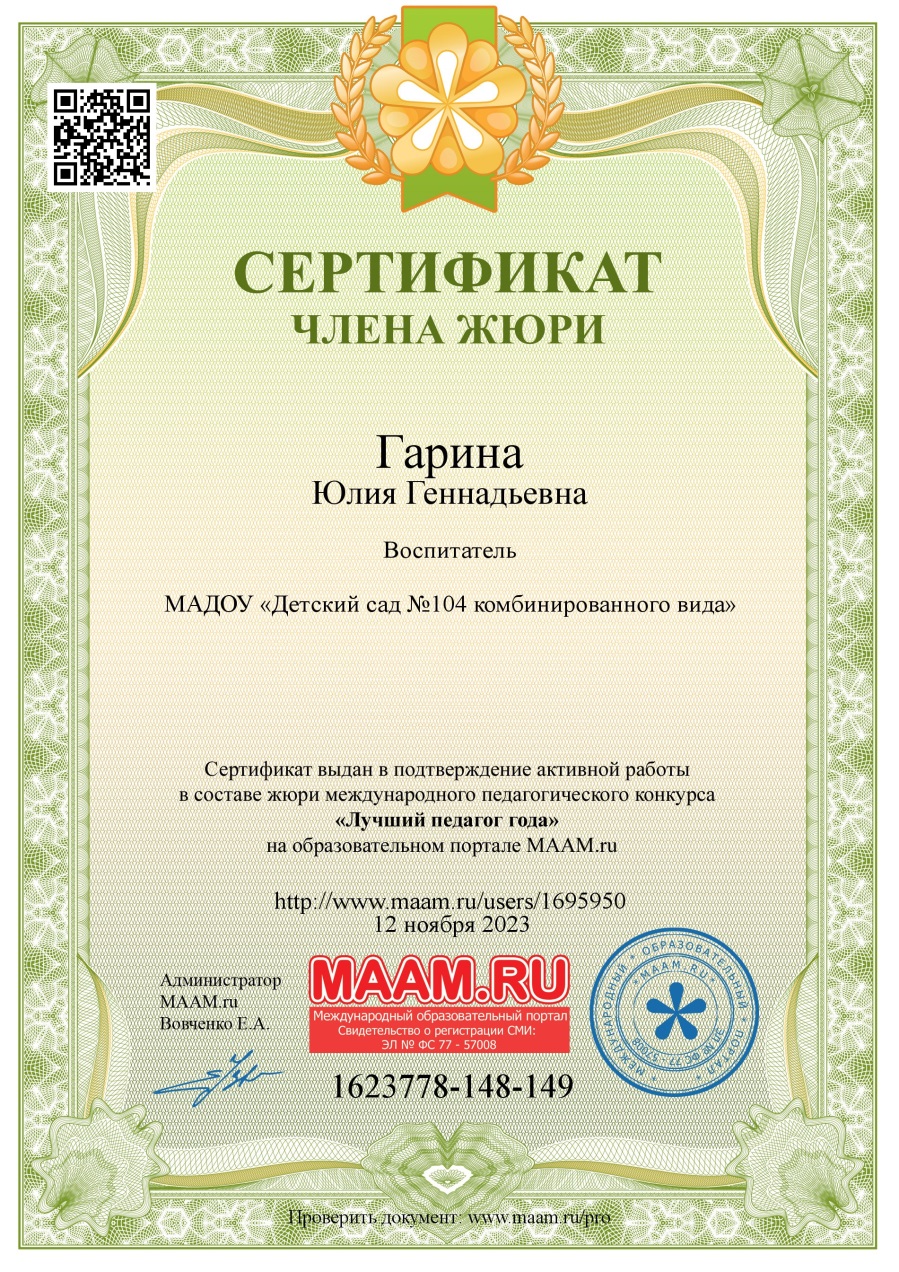 Позитивные результаты работы с воспитанниками
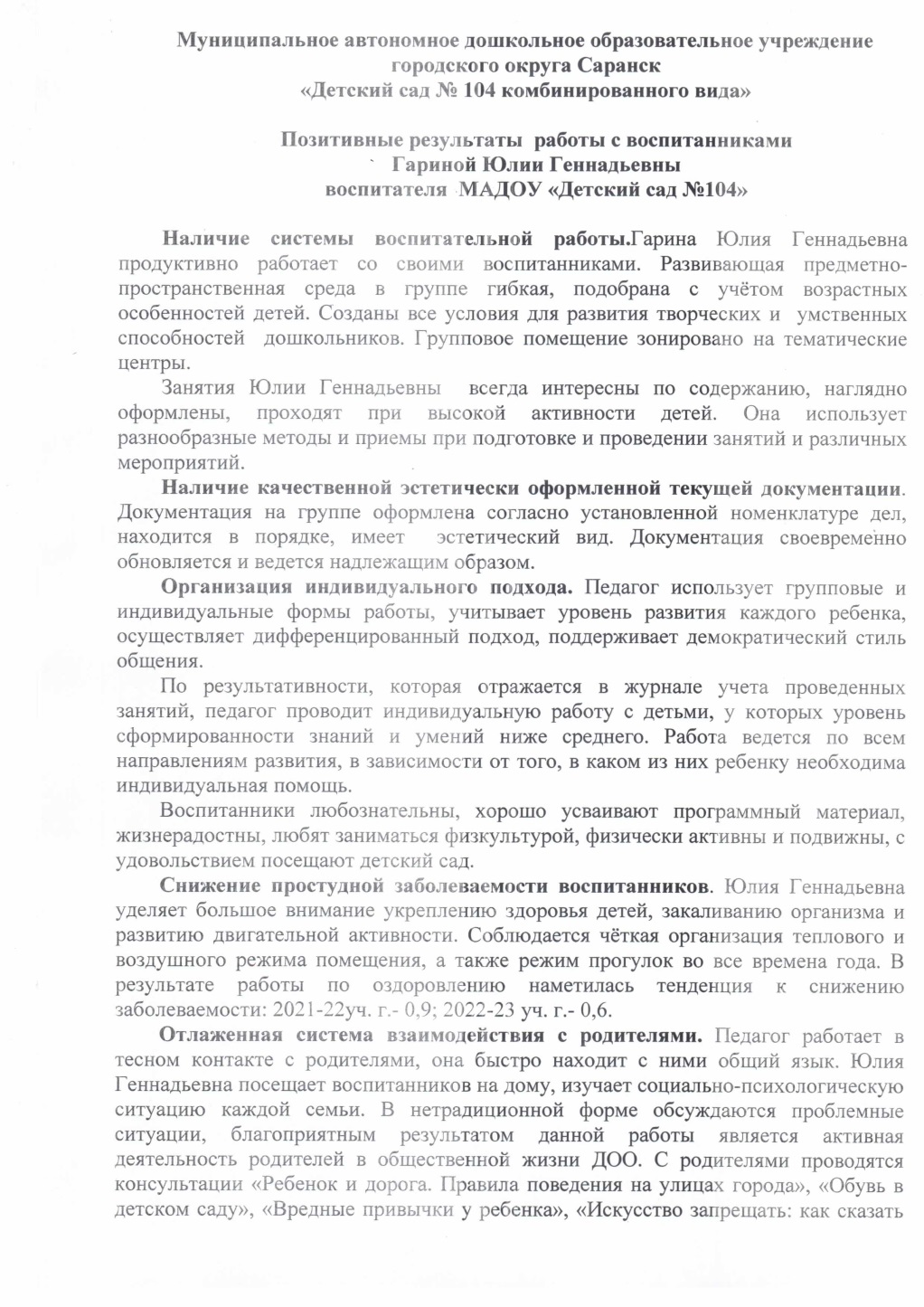 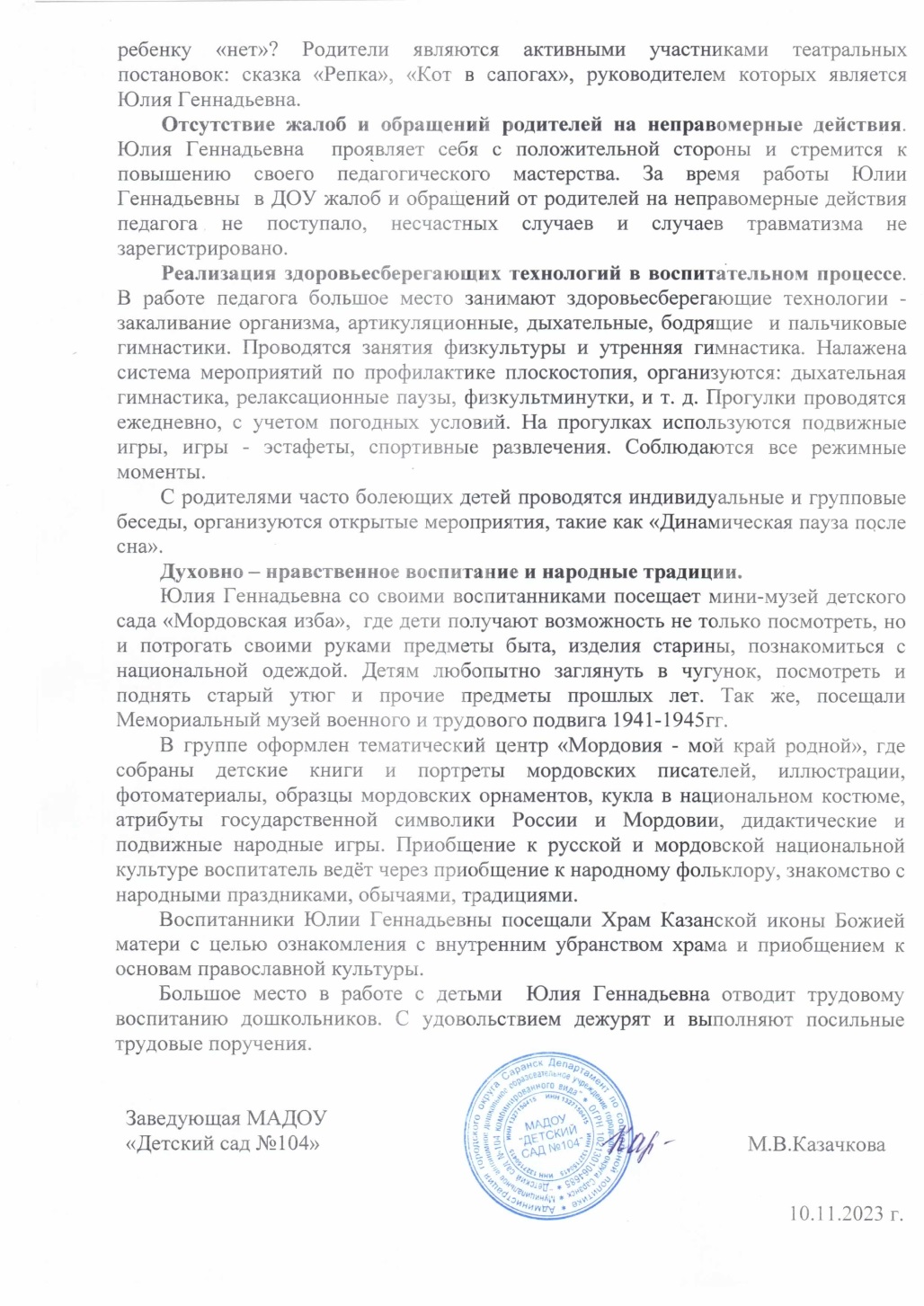 Качество взаимодействия с родителями
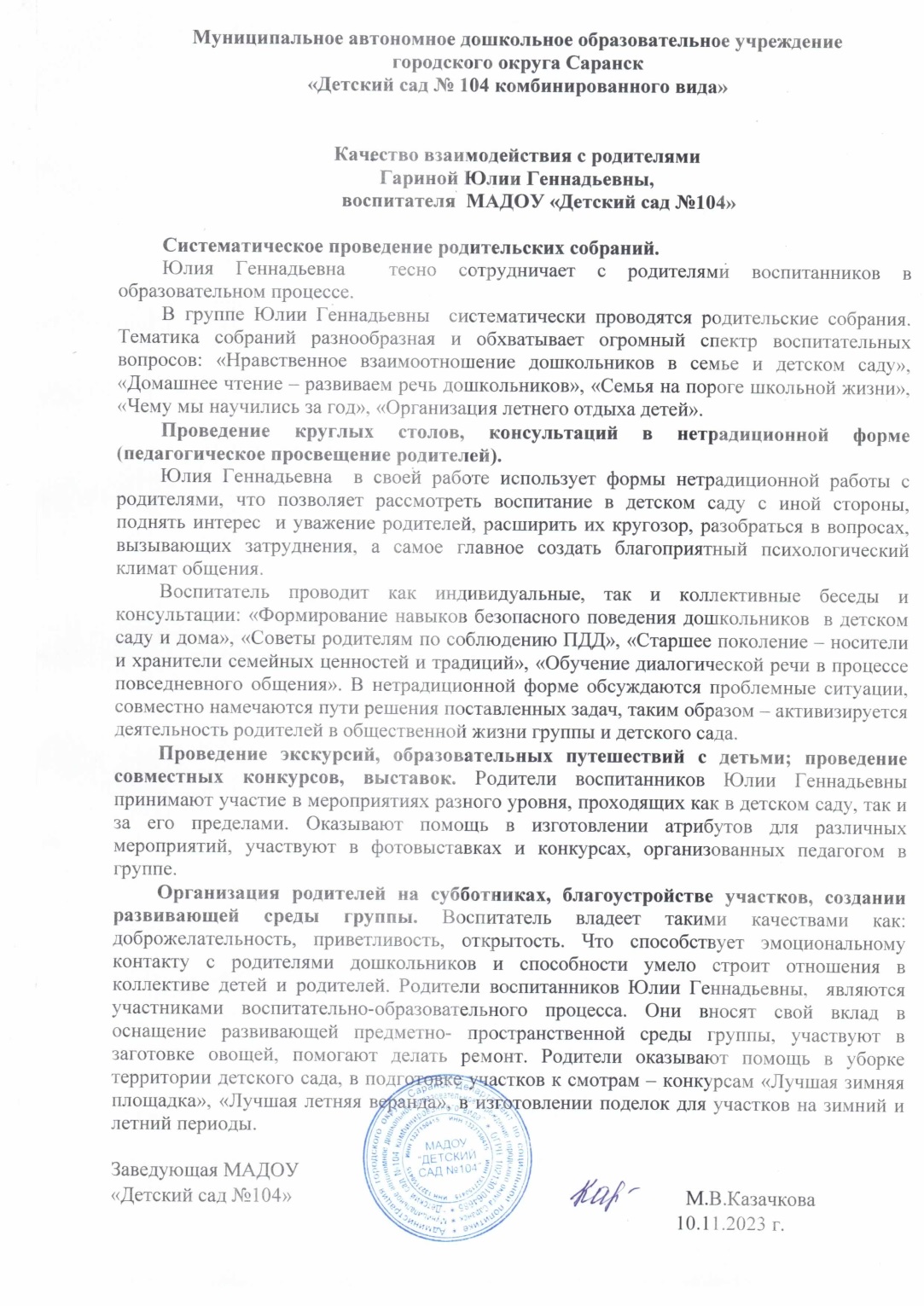 Работа с детьми из социально-неблагополучных семей
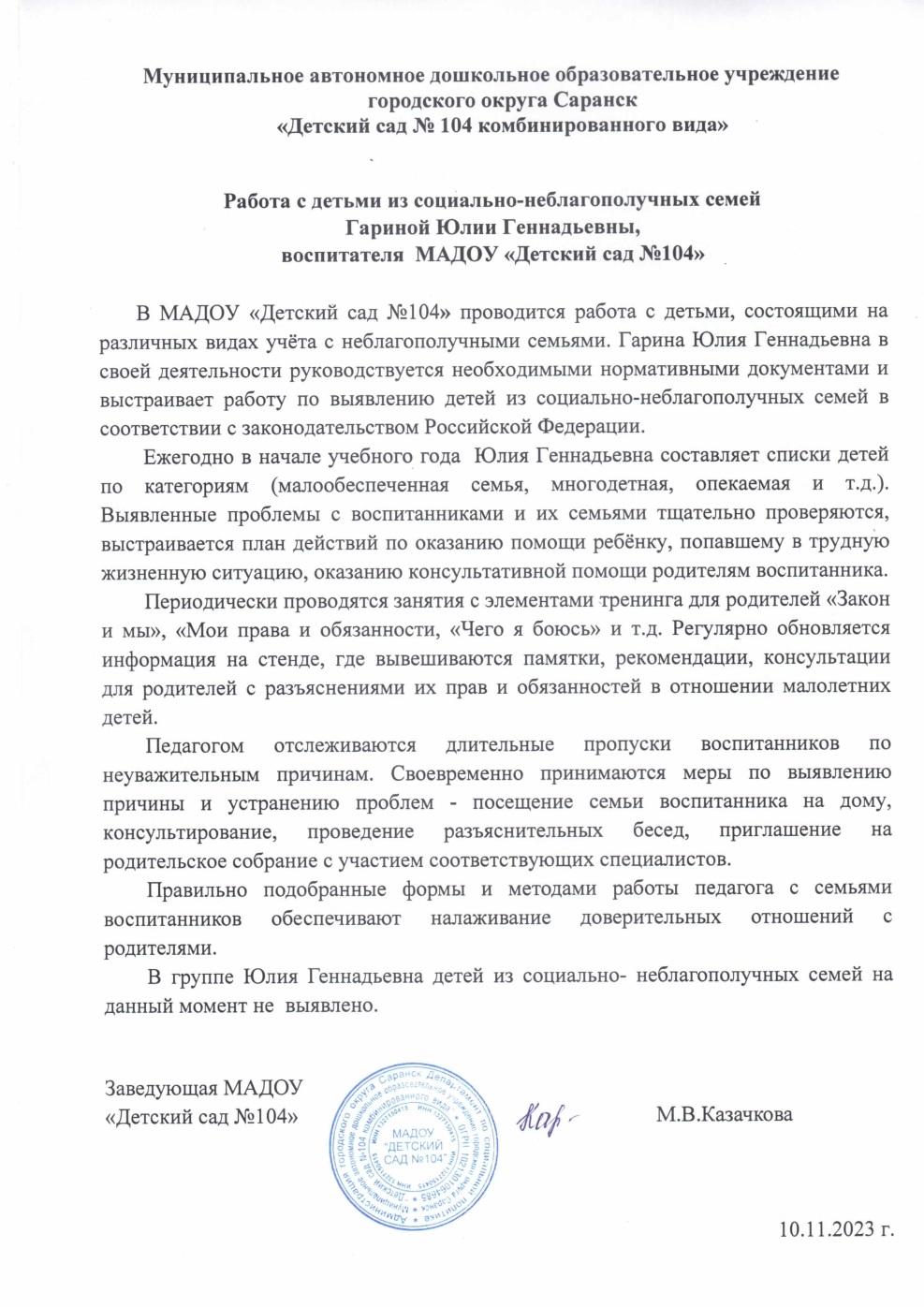 Участие педагога в профессиональных конкурсах
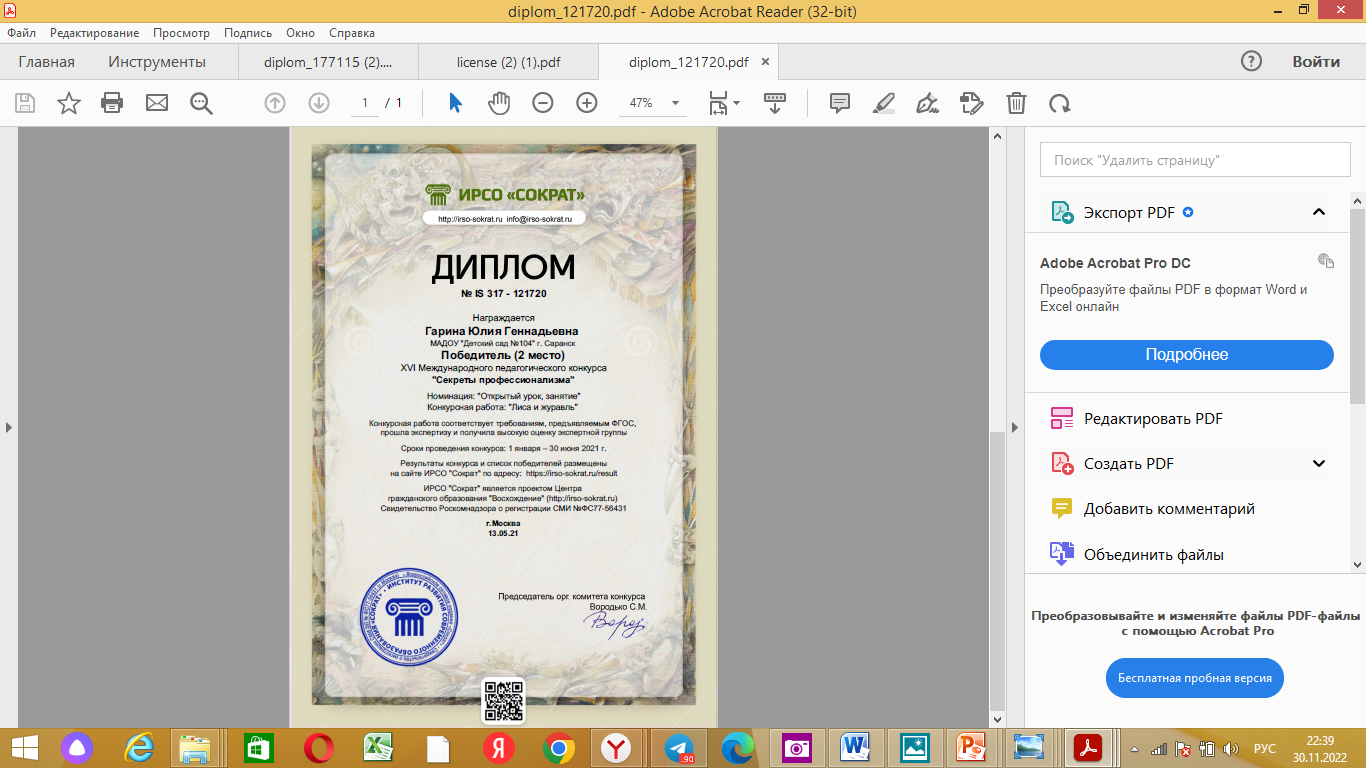 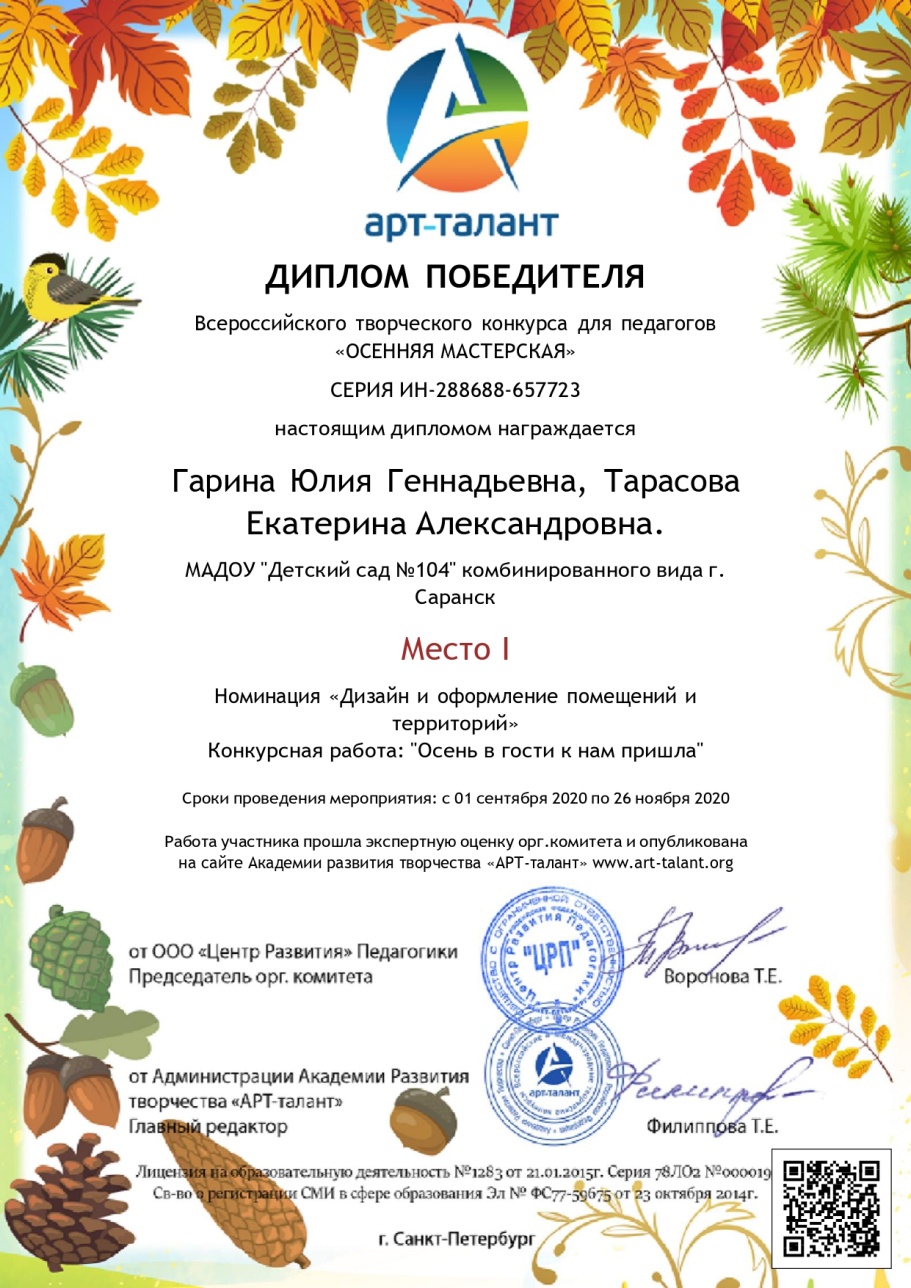 Награды и поощрения
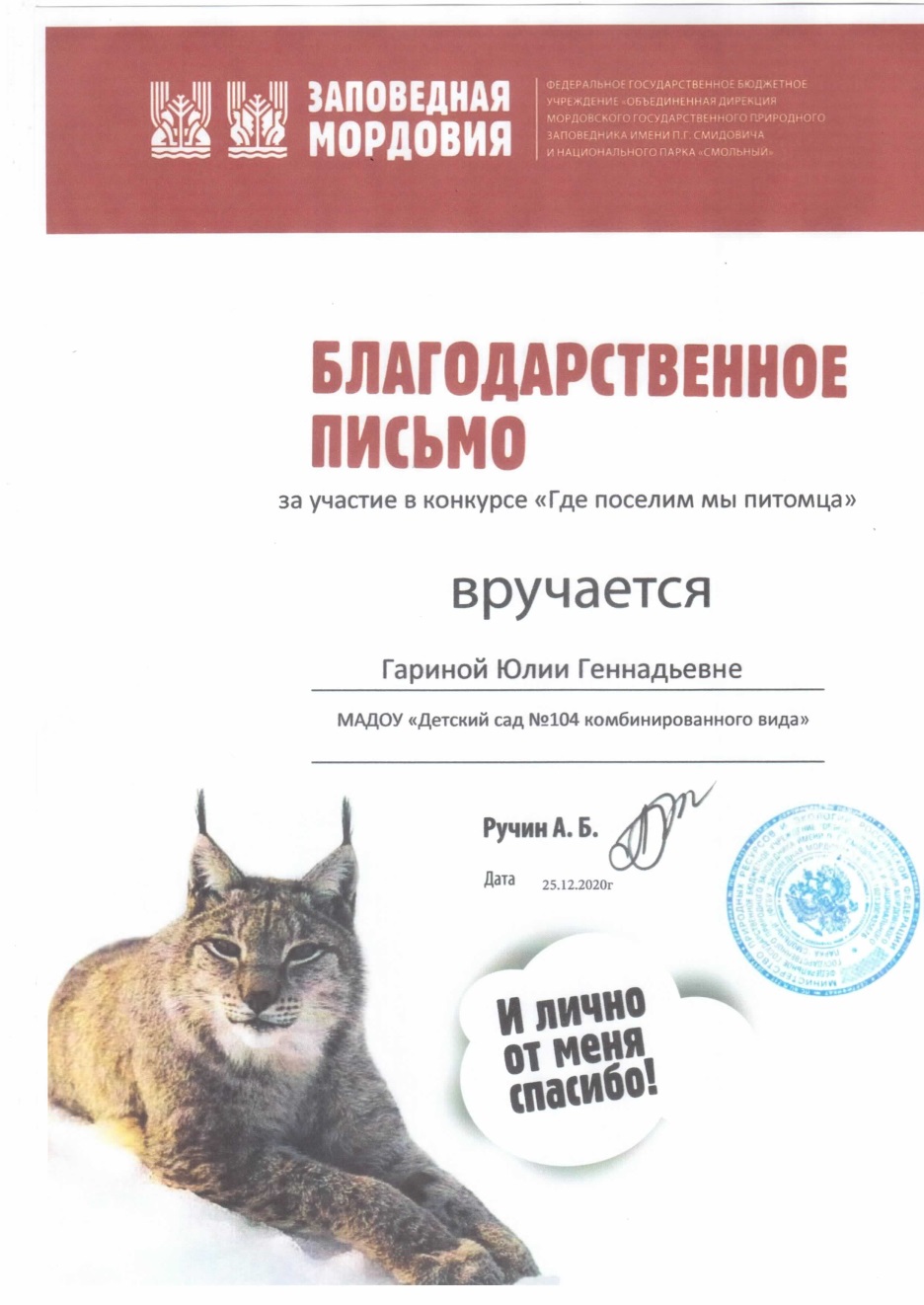 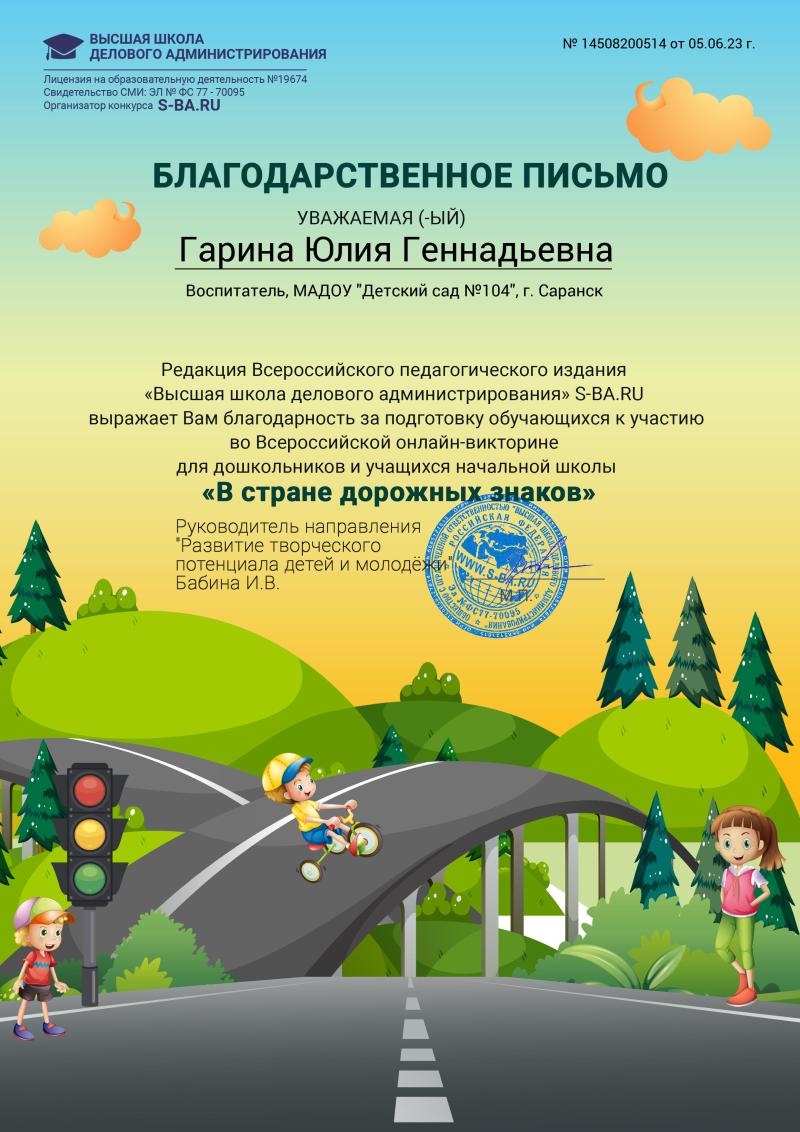